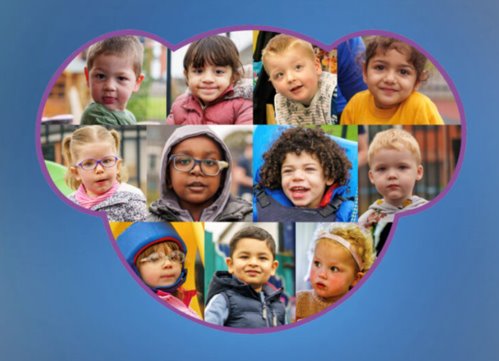 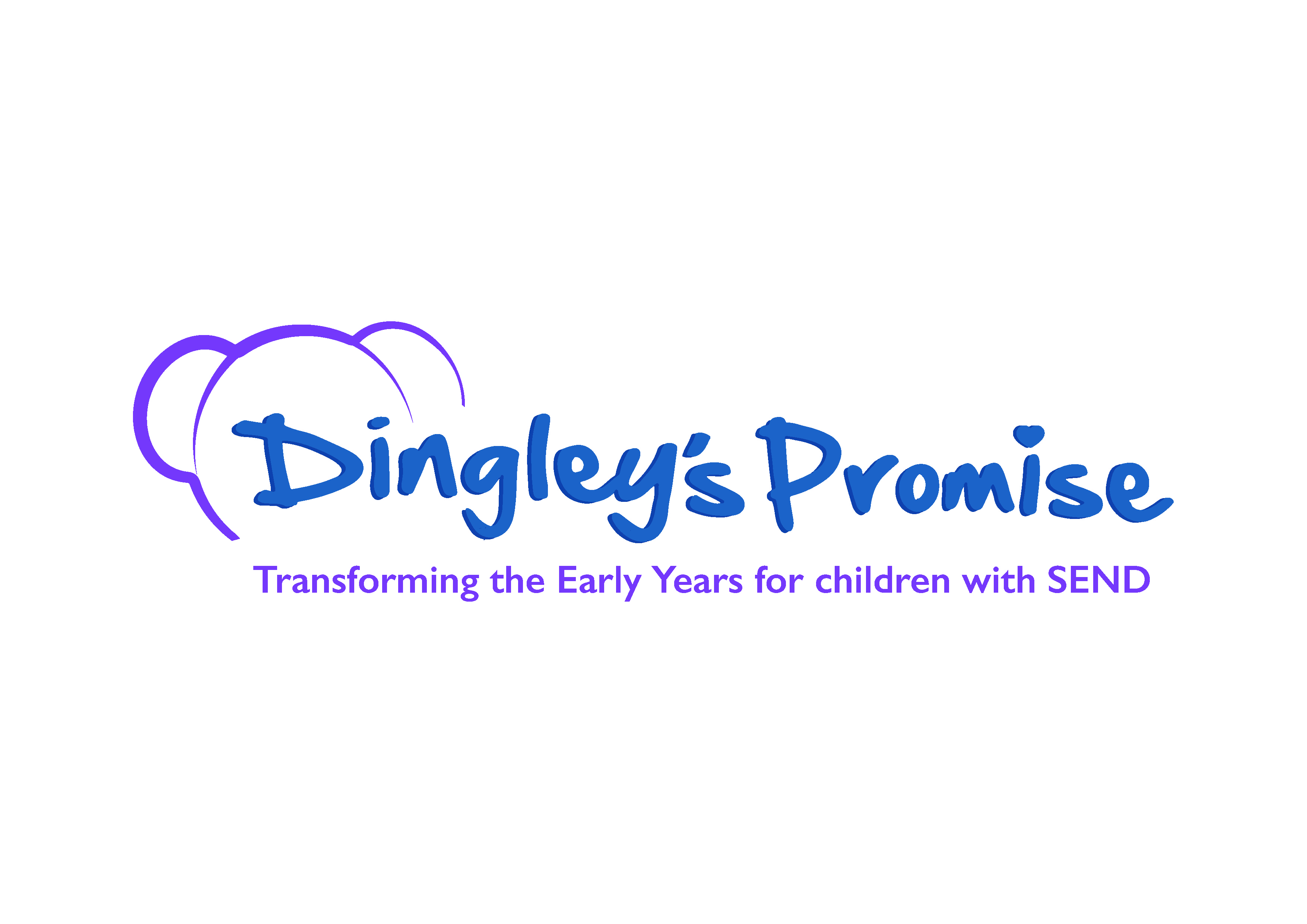 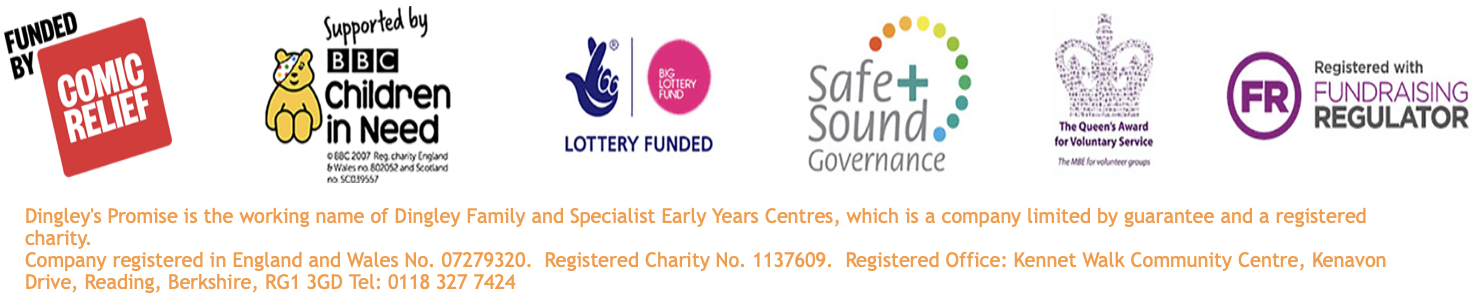 Measuring Sufficiency for EYs Children with SEND
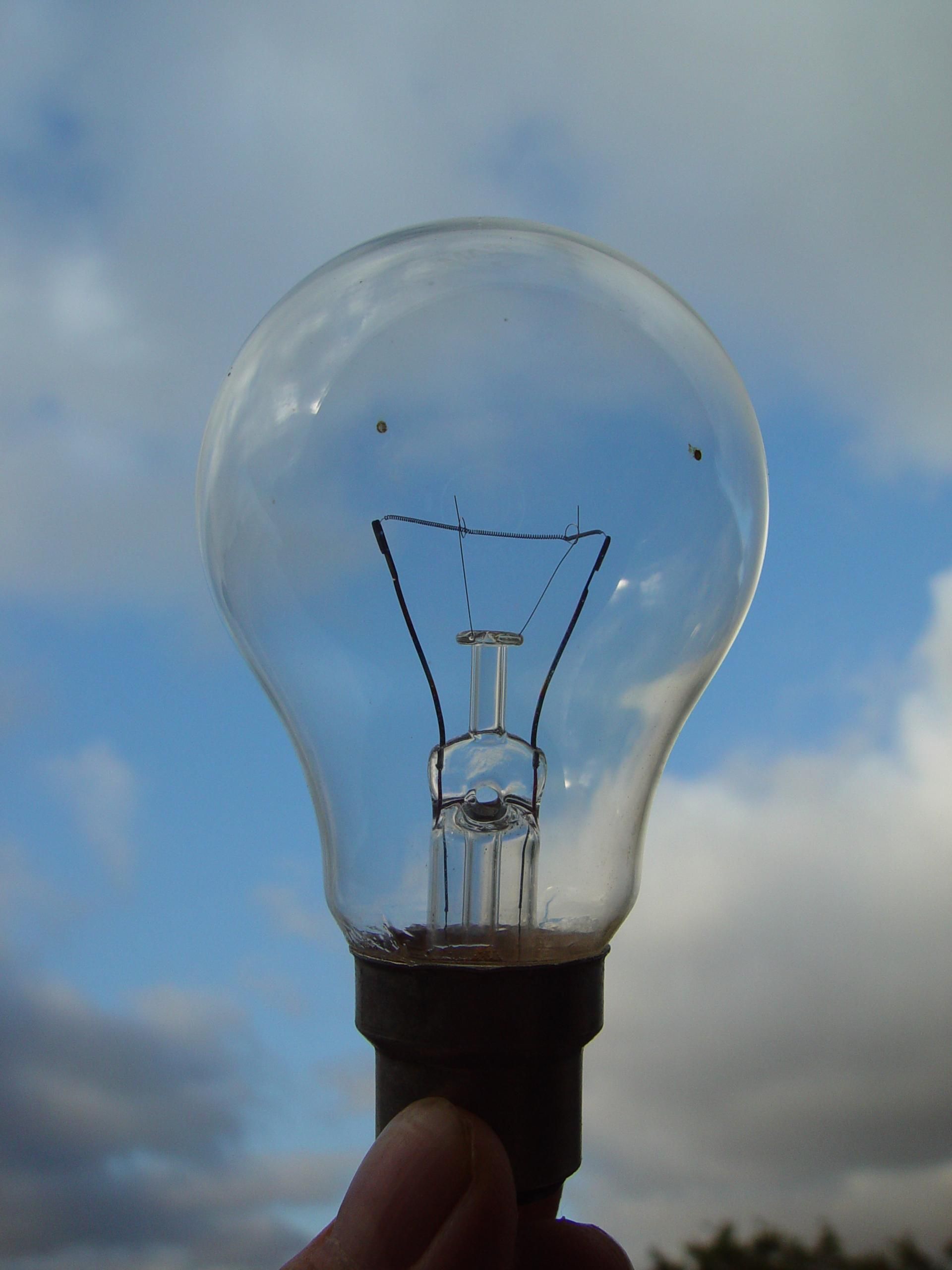 What will we think about in this session?
Who we all are and where this work has come from
Our collective concerns
Why measure? 
The legal requirements
What LAs typically measure and our collective ideas to measure sufficiency for children with SEND
Case study from Swindon
Next steps you could take
What are you doing now and what could you do next?
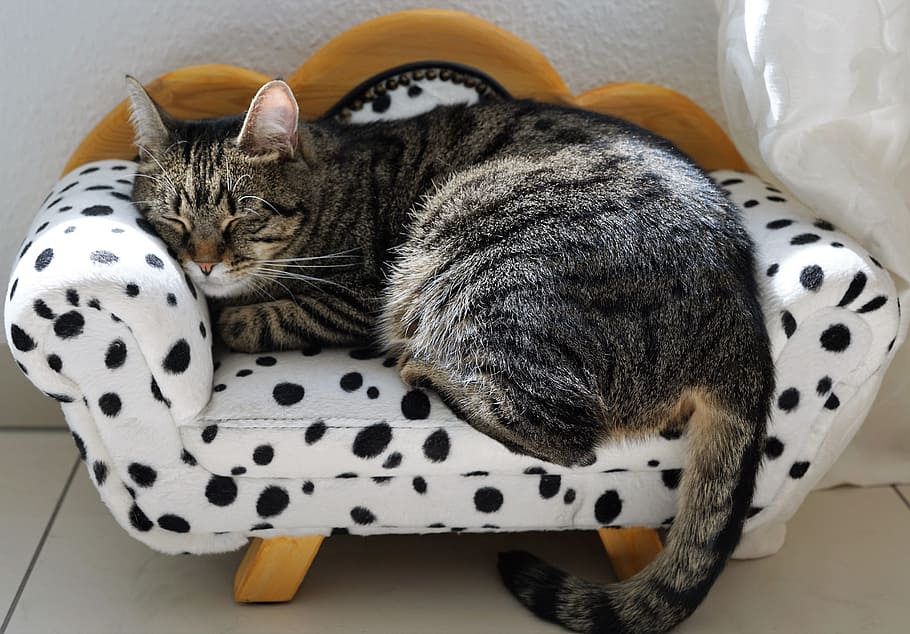 How shall we work today?
Cameras, mics, joining in and chat
Can you stop the clock and give yourself this time?
Are you comfy?
Who are we all? Please tell us in the chat!
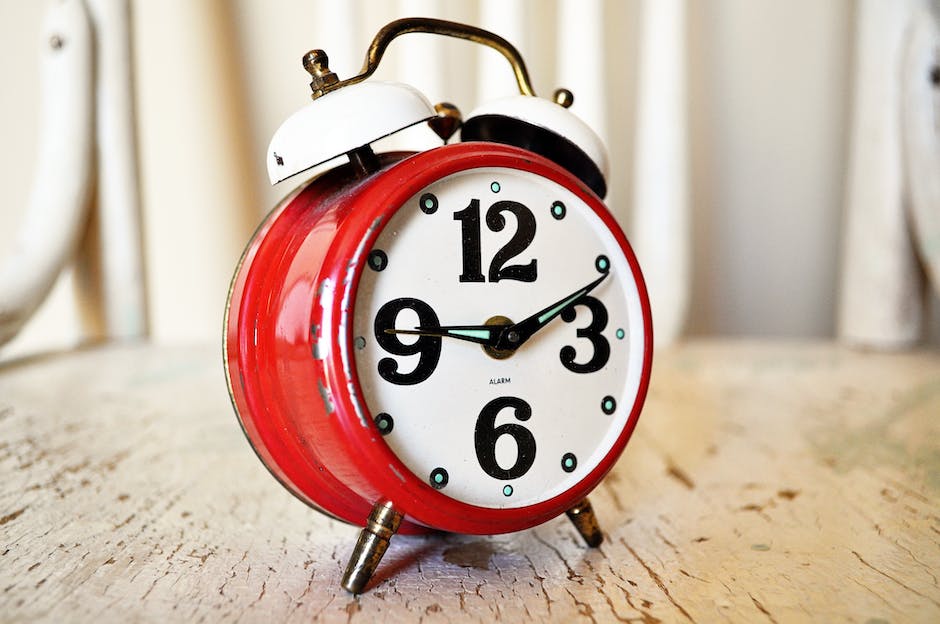 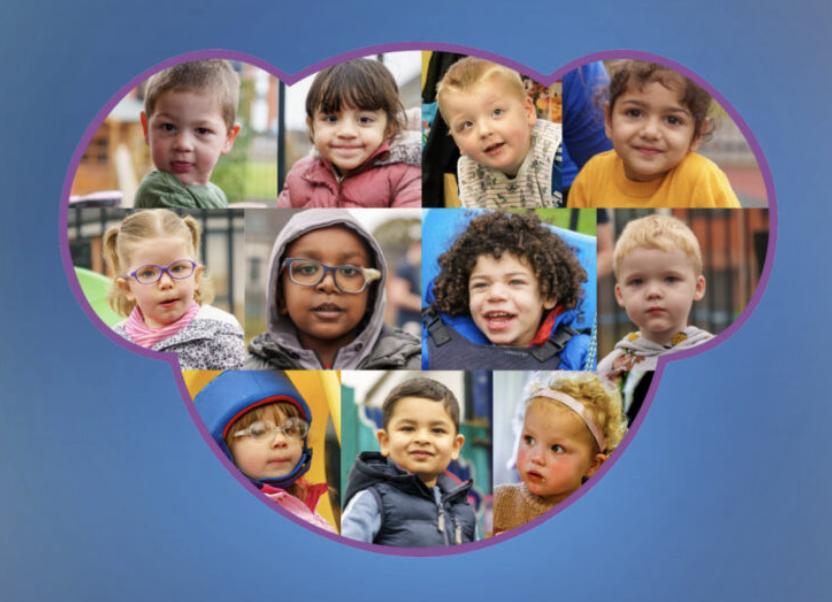 Who we are, and what we do
A charity delivering specialist nursery provision for children with SEND
Working with children, families and mainstream providers
Thousands of children and families supported over 40 years
35% to 70% transitions to the mainstream
96% of thousands taking more children with SEND after our training

A will to drive an inclusion movement
Working across the UK with LAs, providers, partners & parents
Lobbying for change nationally representing their voices

www.dingley.org.uk
Why the Comic Relief bid?
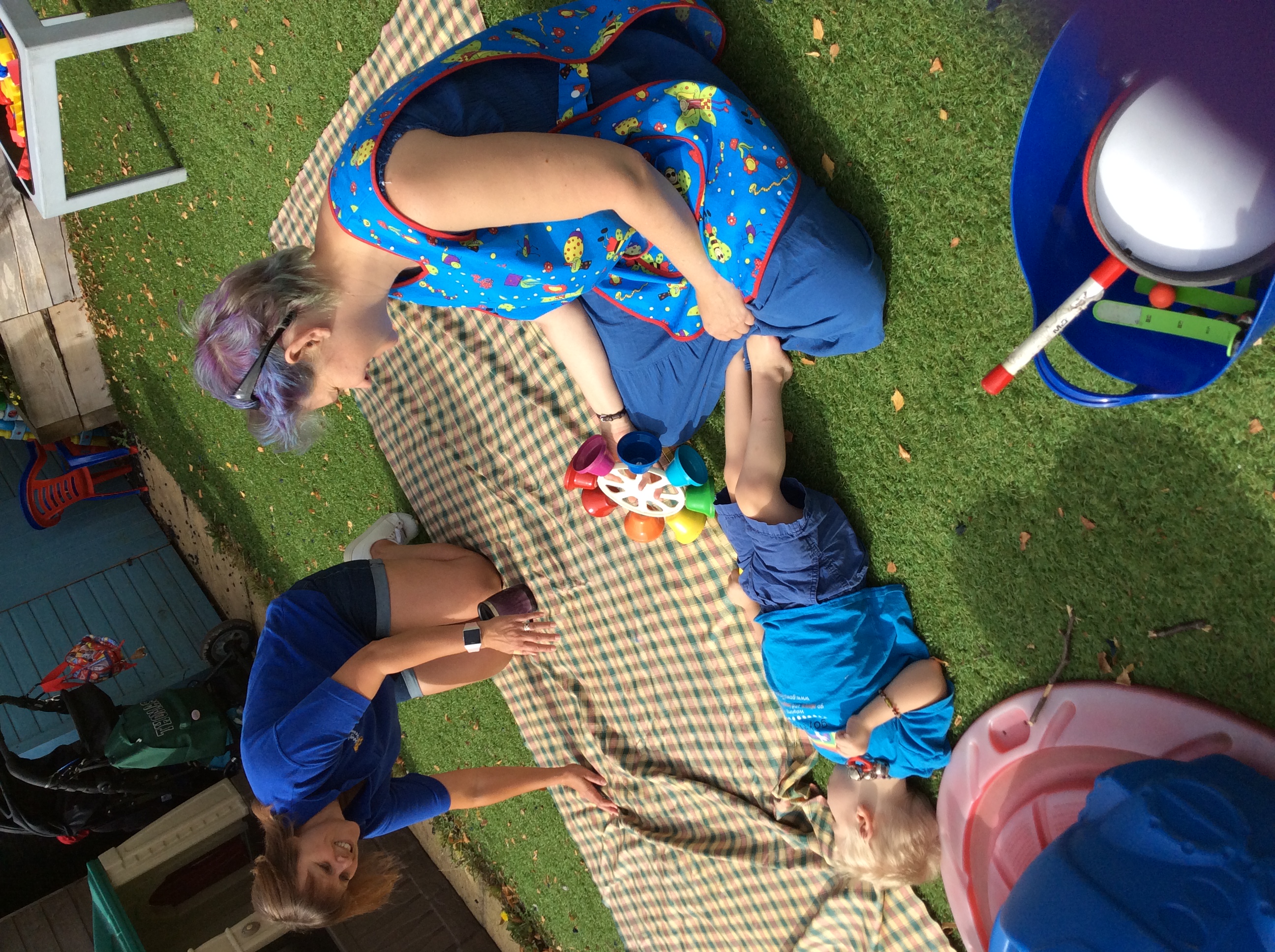 Children with SEND are not taking up early years and childcare entitlements to the same extent as their peers
There is a shortage of inclusive places 
Research shows training and confidence are critical barriers
We want to make a difference!
96% of Those who complete our Inclusive Practice course say they can support more children with SEND
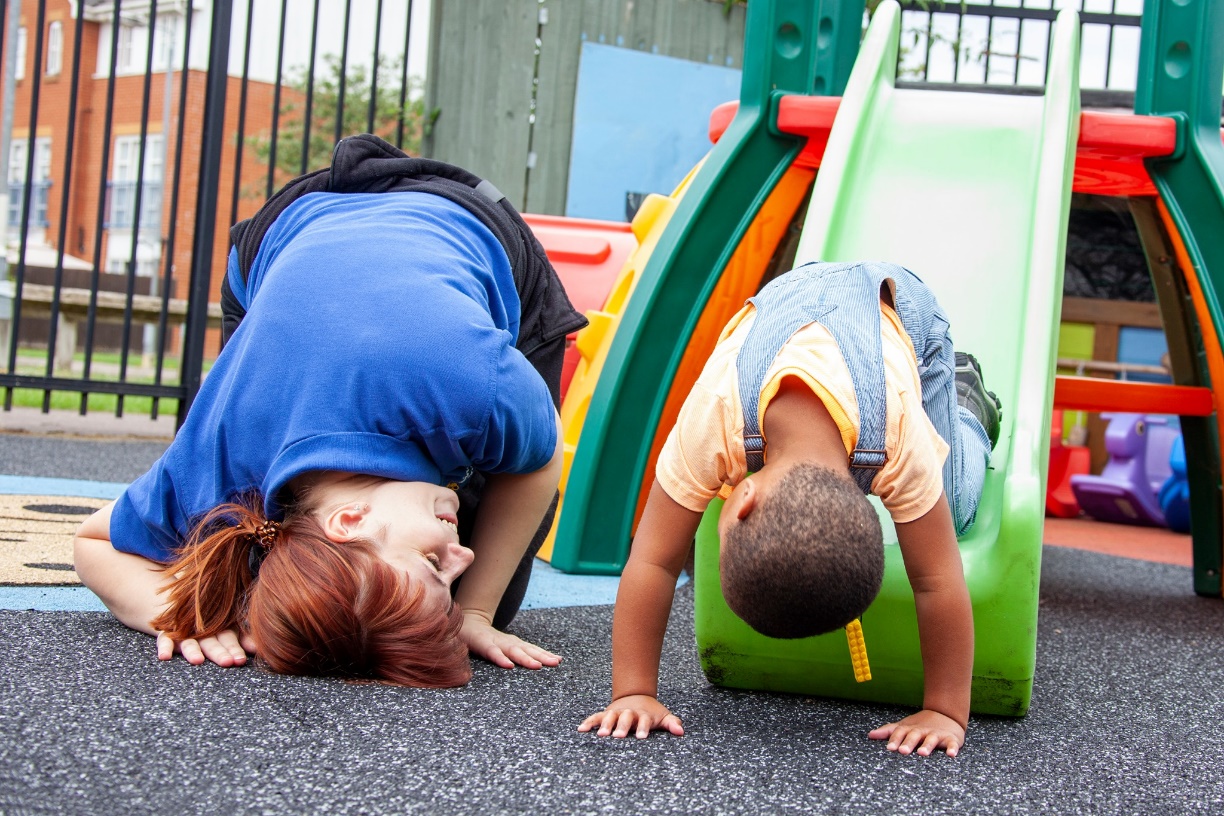 The aim of the project is… …to increase the number of young children with SEND accessing early years and childcare places through...
Partnership with Local Authorities
Meaningful Parental Engagement 
A National Steering Group
A Comprehensive and extensive training offer
[Speaker Notes: -]
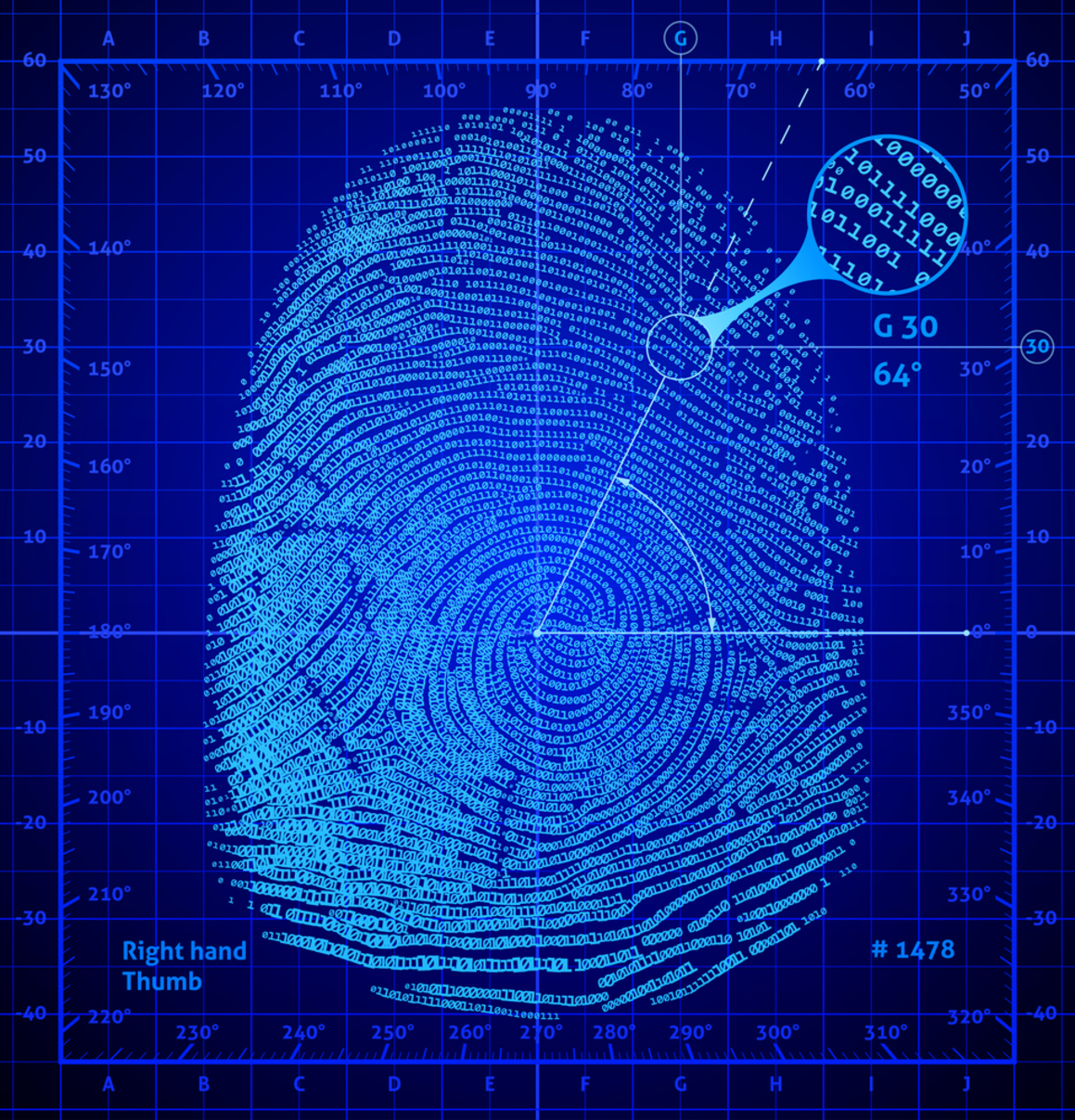 Why measure?

For our own monitoring 
Legal compliance
Efficient and effective use of resources
Children with SEND face multiple disadvantage (so you want to narrow ANY gap…)
If you can’t evidence it you can’t make a case for change!
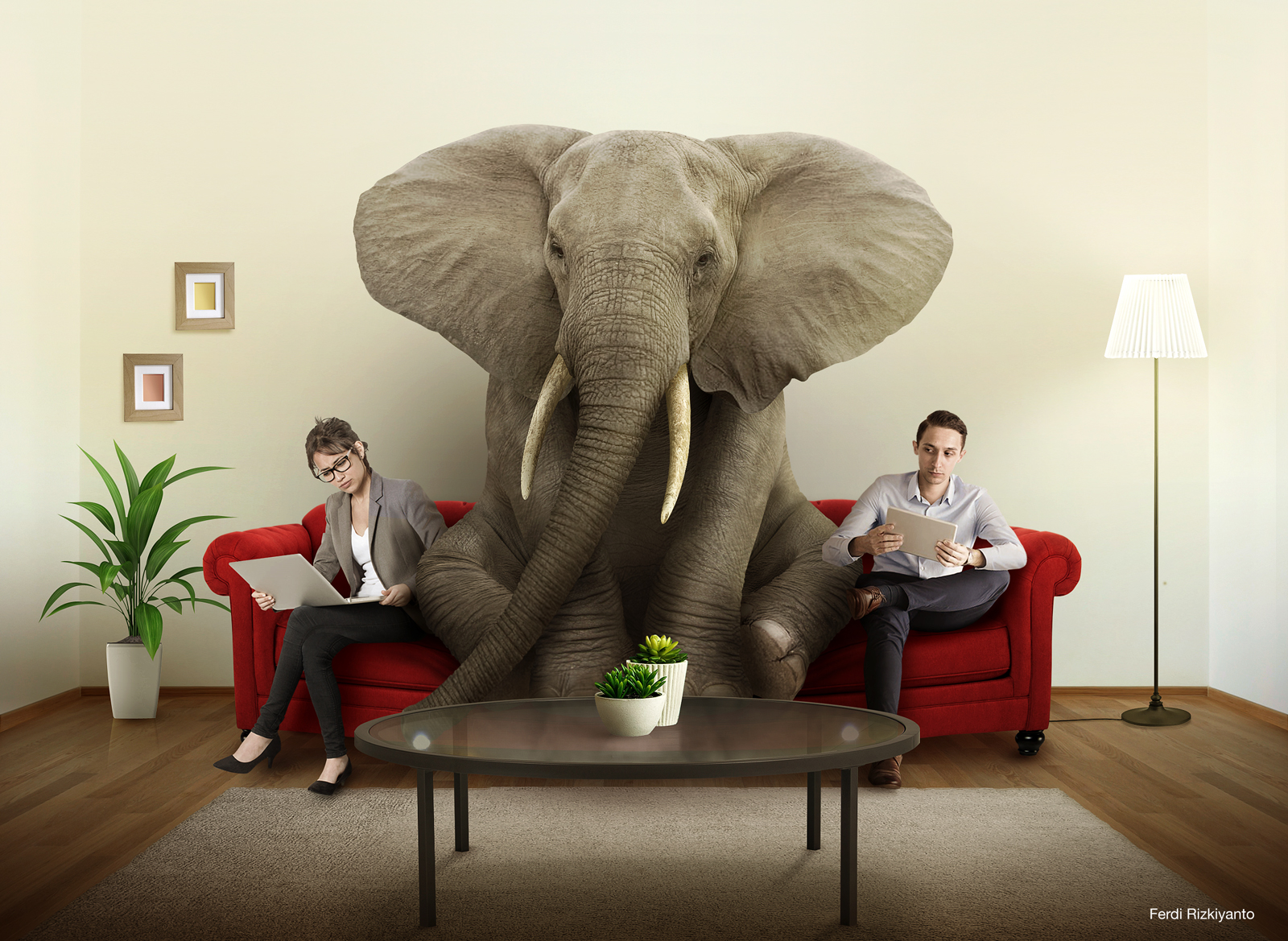 Naming our shared concerns
Pressure on the sector (rising costs and recruitment and retention issues)
Pressure on the public sector purse
The profile of early years locally and allocation of resources
Increased numbers of children with SEND
Are we in danger of widening the gap?
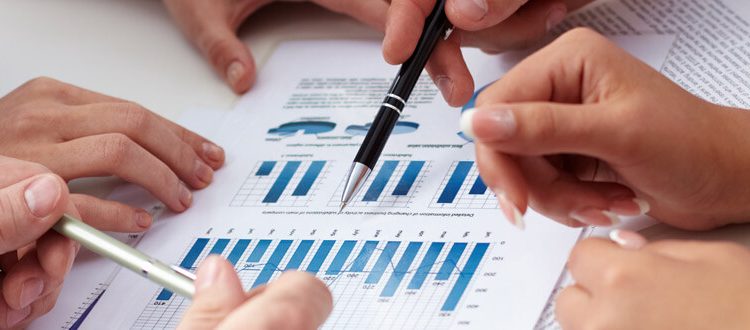 Our own research shows…
95% settings say the number of children with SEND is rising - 79% say the rise is significant.​
One in five parents have been turned away from settings.​
27% of settings felt one year ago they had no more space for children with SEND – new entitlements rises to 57%.​
Only 15% of local authorities believe they have enough provision for children with SEND and 78% think the new entitlements will make it worse​.
What do parents tell us?
“My child needs to socialise and have these experiences more than other children not less”

“It felt like me and my child were being rejected over and over”

“What happens to the parents who are not articulate and confident enough to complain?”.

Parent representatives on the Dingley’s Parent Board
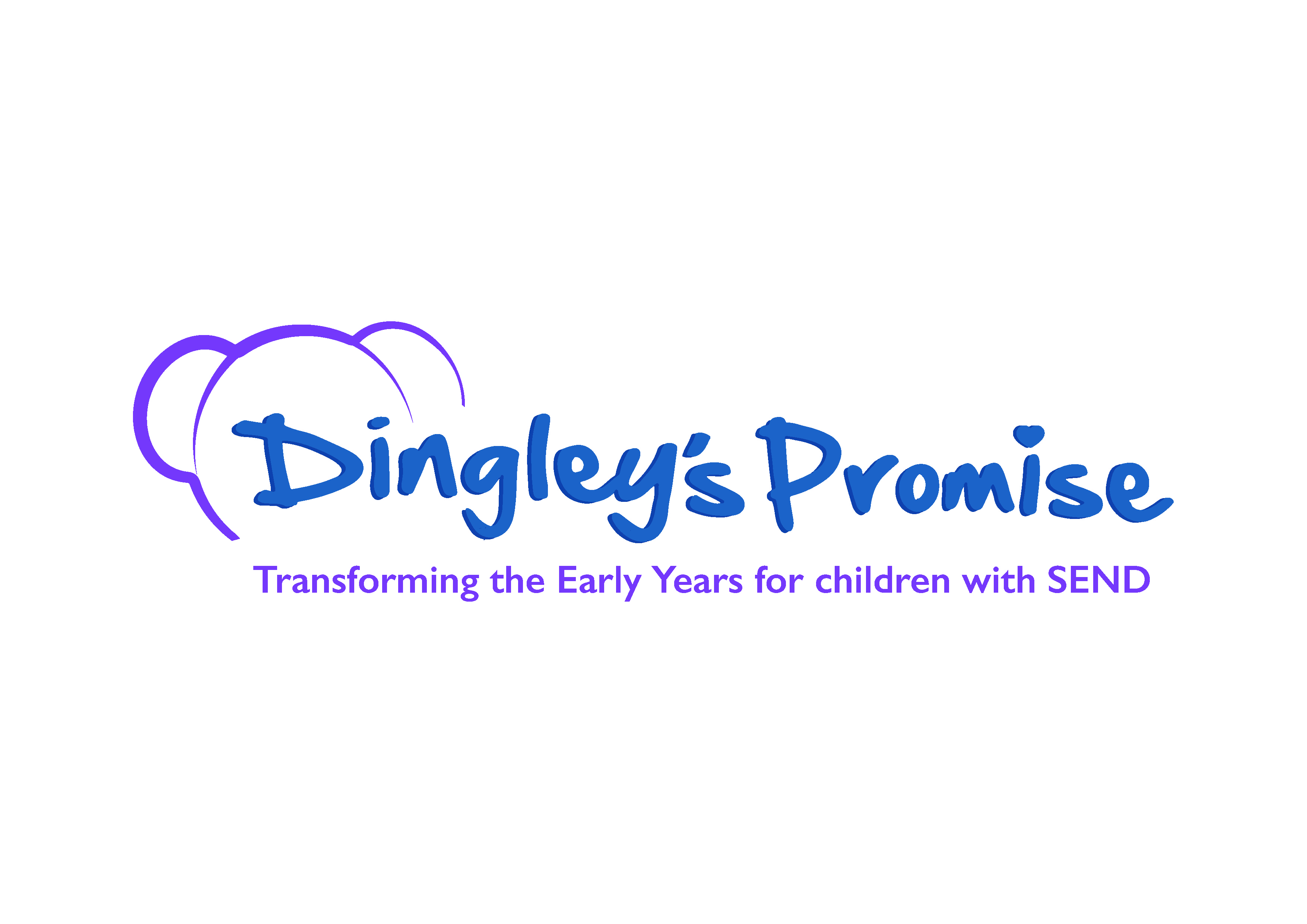 The legal requirements
The Childcare Act* 2006 and 16 sections 6, 7, 8 and 9 require LAs to secure childcare for working parents and the early education entitlements, whilst also outlining the LA powers to do so.  The duties specify that provision for children with SEND should be secured for children up to the age of 18.   

Measuring Sufficiency for Children with SEND
Dingley’s Promise Feb 2024




*https://www.legislation.gov.uk/ukpga/2006/21/notes/division/6/1.
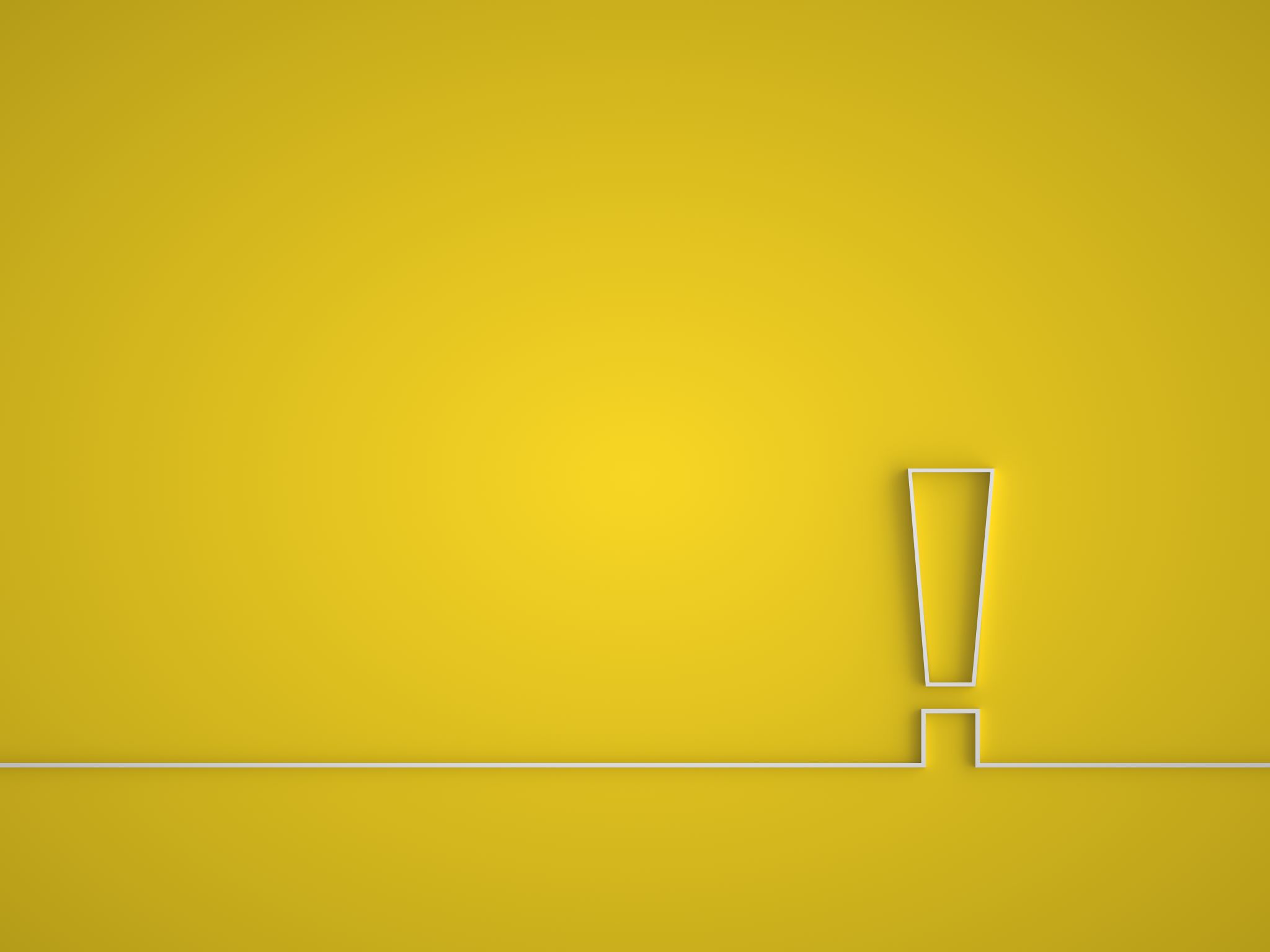 What did we do and why?
Listened to families, providers and LAs
Secured our Comic Relief project 
Spoke to a selected group of LAs
A comprehensive online search…
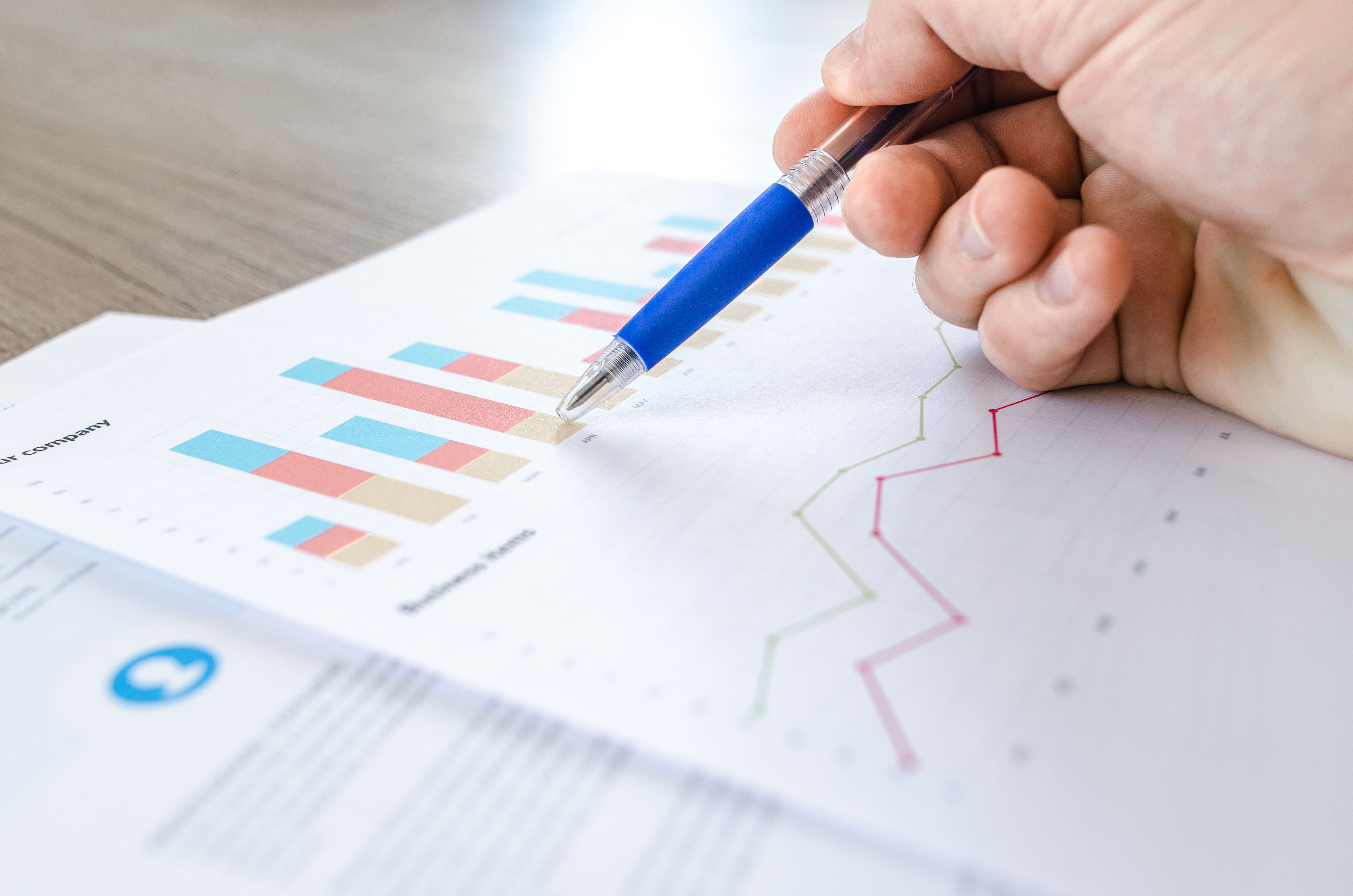 What we found in typical CSAs…
An analysis of supply and demand, present and predicted using:
Socio-demographic data (usually to locality level)
Employment and workforce trends
Questionnaires and feedback from providers
Questionnaires and feedback from families
Local intelligence for example feedback from the Family Information Service (or equivalent), parents, Health, employment service etc.

Typically CSA’s will analyse information for the whole population of 0-14/18 year olds.
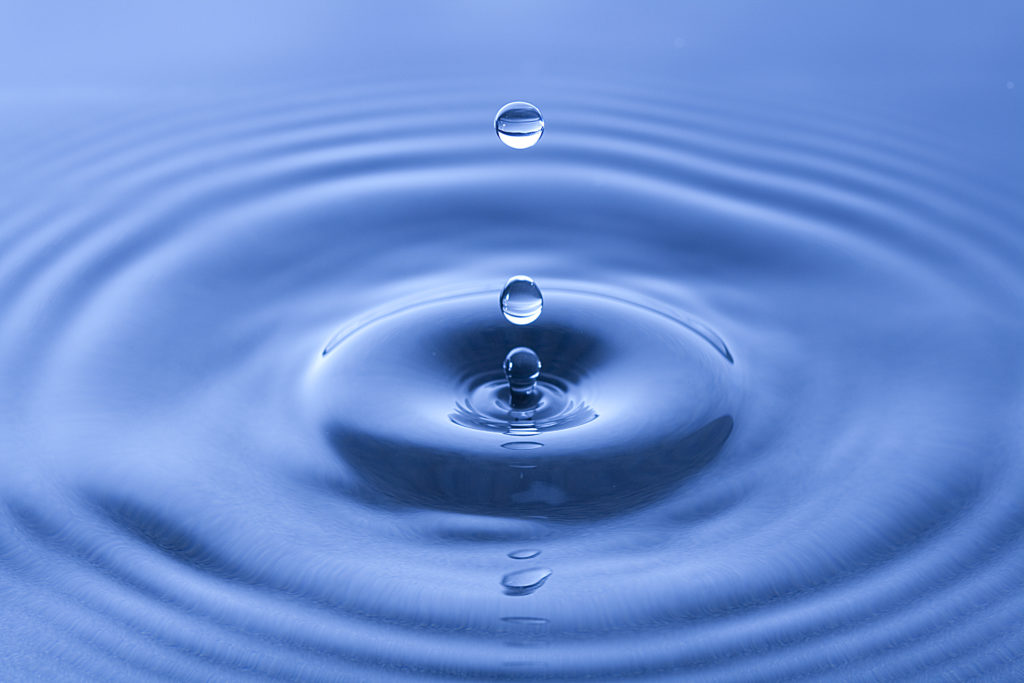 But…
There was no specific methodology for measuring supply and demand for children with SEND
Specific sections told us what you will do, but not how you know if you are sufficient 

Yet…
We know children with SEND are not accessing their entitlements 
We are required to secure provision in law
Sufficiency for this group of children was STILL emerging
Are you specifically measuring sufficiency for children with SEND in the Early Years?
It’s complicated!
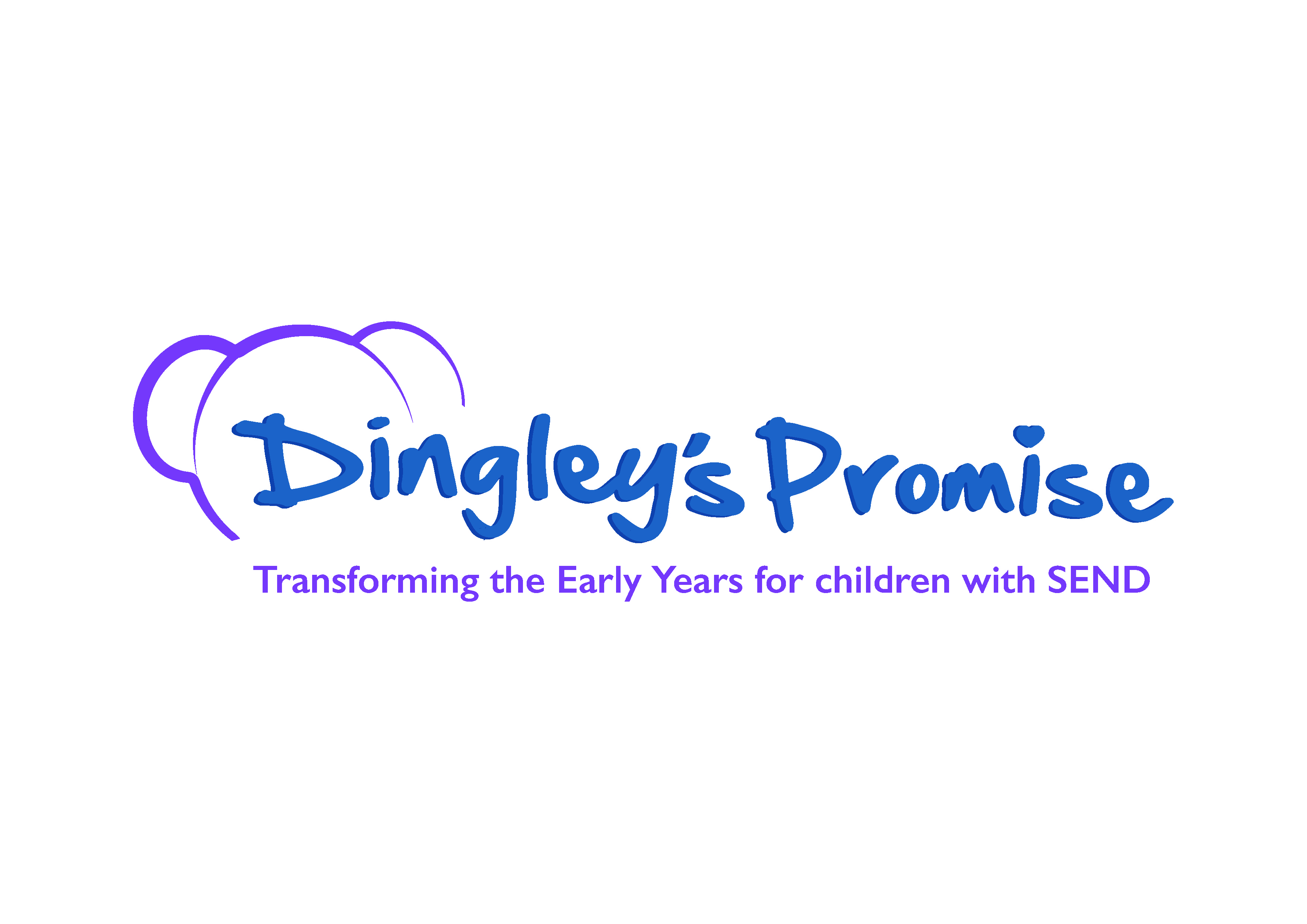 How do we measure the number of children with SEND when needs are still emerging?
How do we accurately measure supply when we hold our sector to account for inclusion?
How do we take account of “reasonably practical” ie parental entitlements, expectations, wants and needs?
How do we ask the questions without planting the wrong seeds?
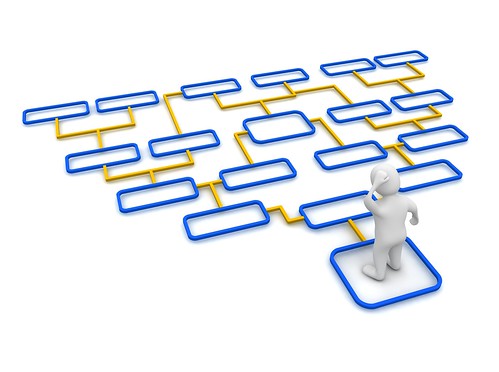 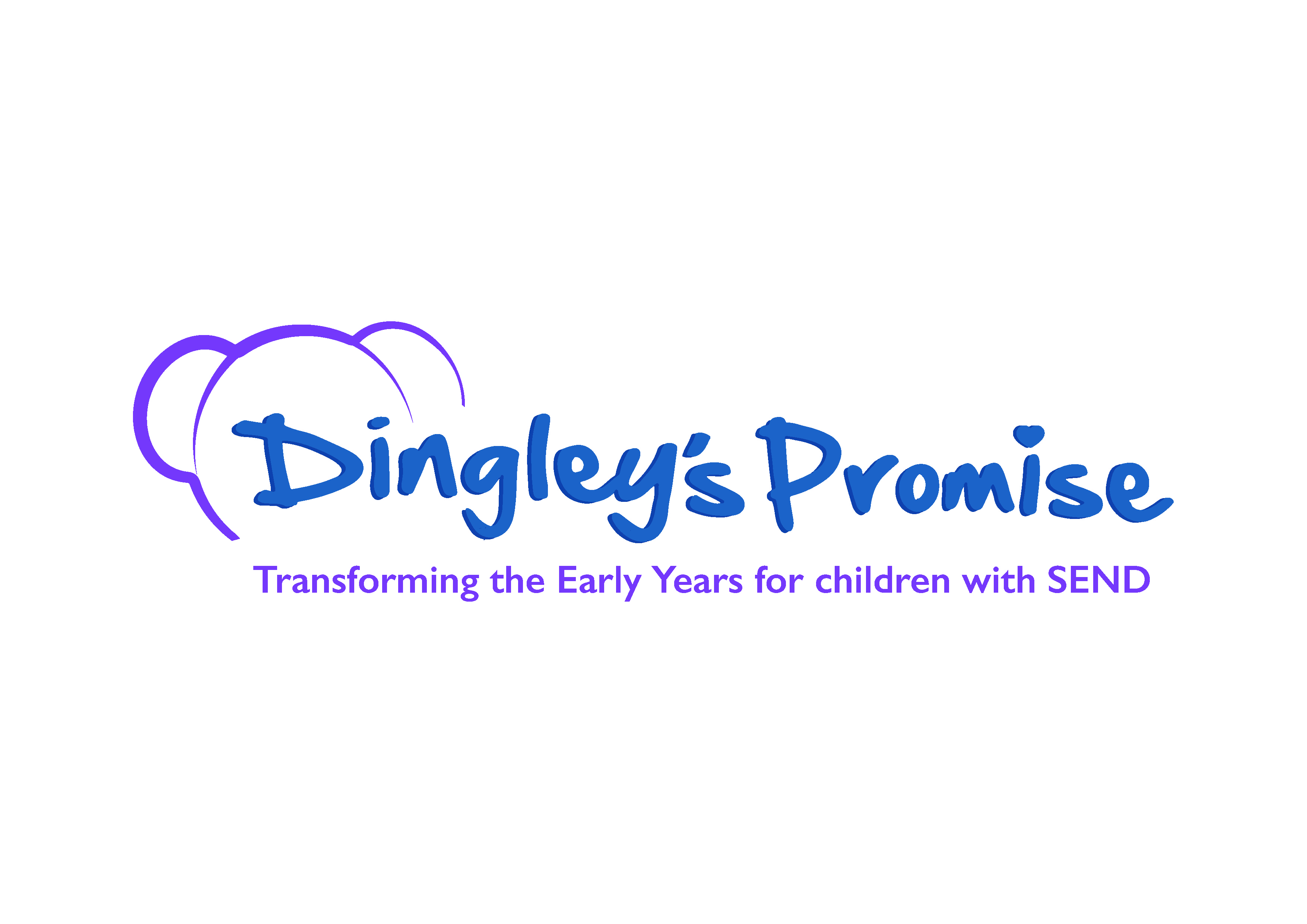 Measuring demand
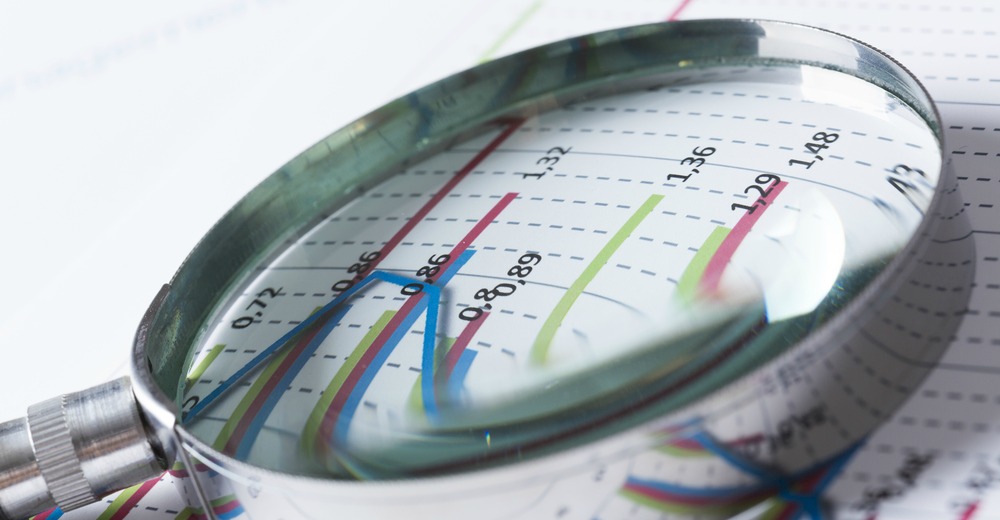 The total population of children in the EYs
Live emerging and additional needs (Section 23s)
Tracking back to triangulate and understand the journey and impact, eg what was the take up of entitlement hours in the early years for the cohorts of children in reception, year 1 and 2 ?
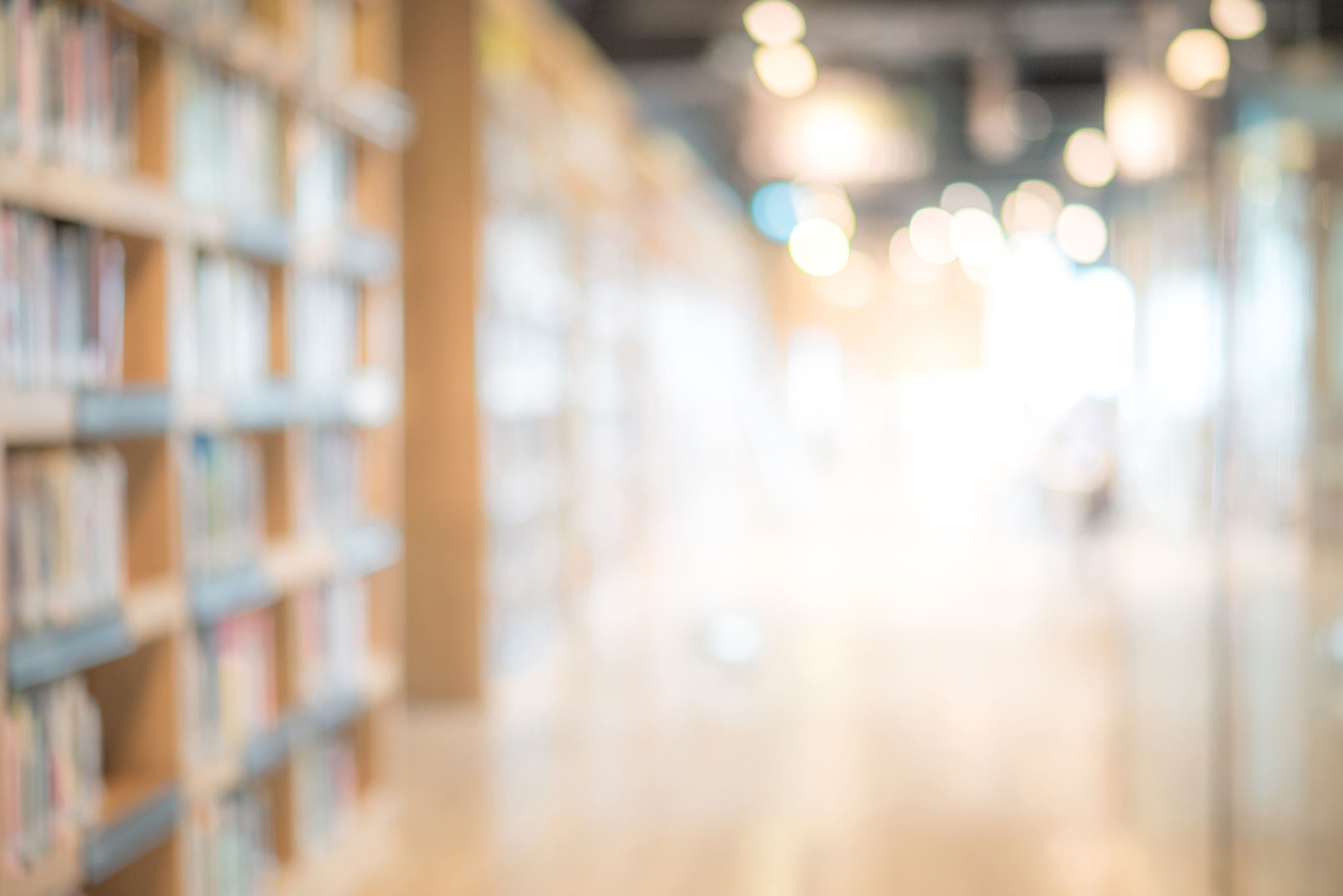 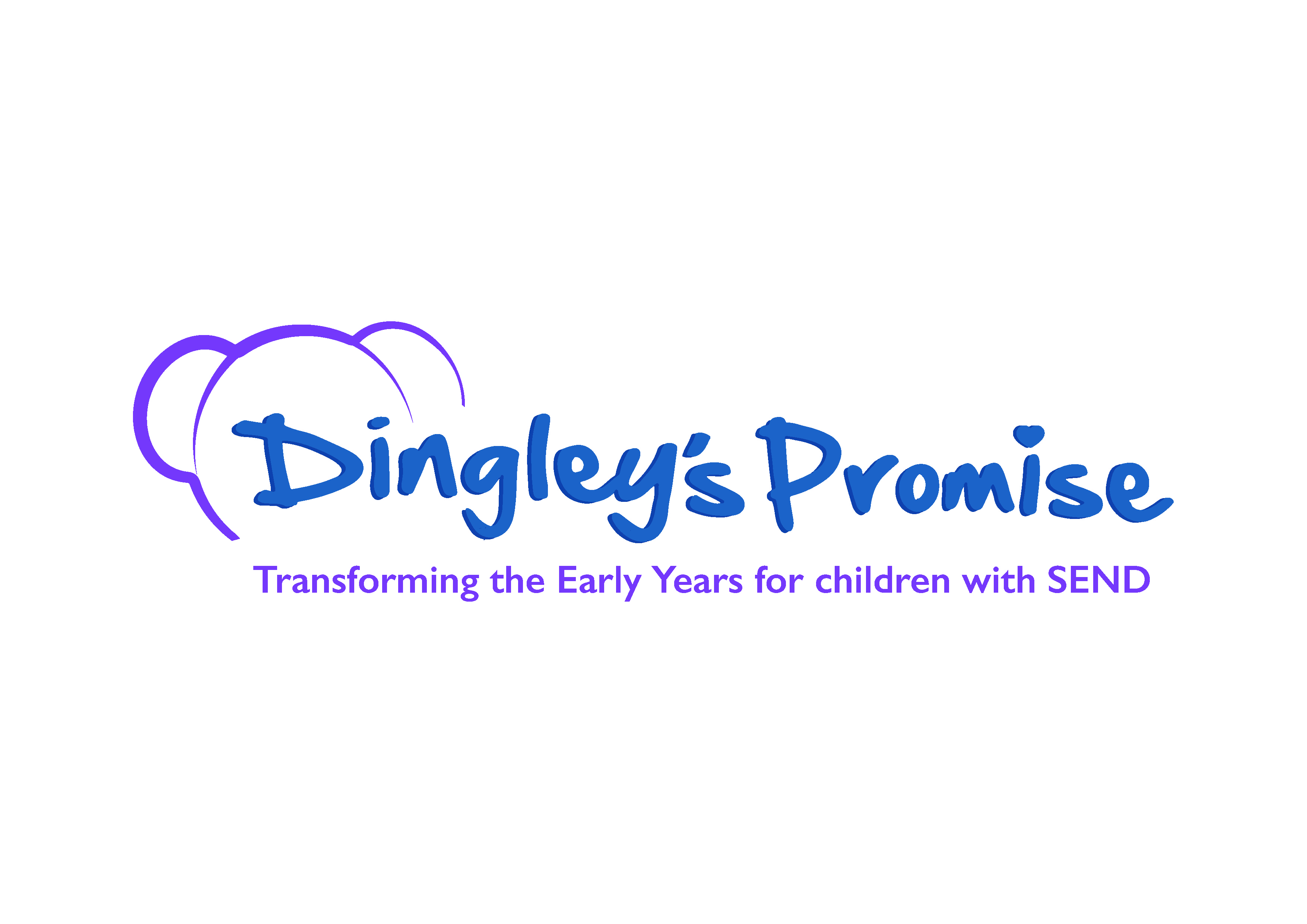 And…
Breaking down into those who accessed specialist and mainstream
Parent/carer consultation
Complaints, whistleblowing, intelligence from partners
Understanding disadvantage, needs and impact – EYPP, 2YO data, deferred entry to school, part time entry, socio demographic data etc.
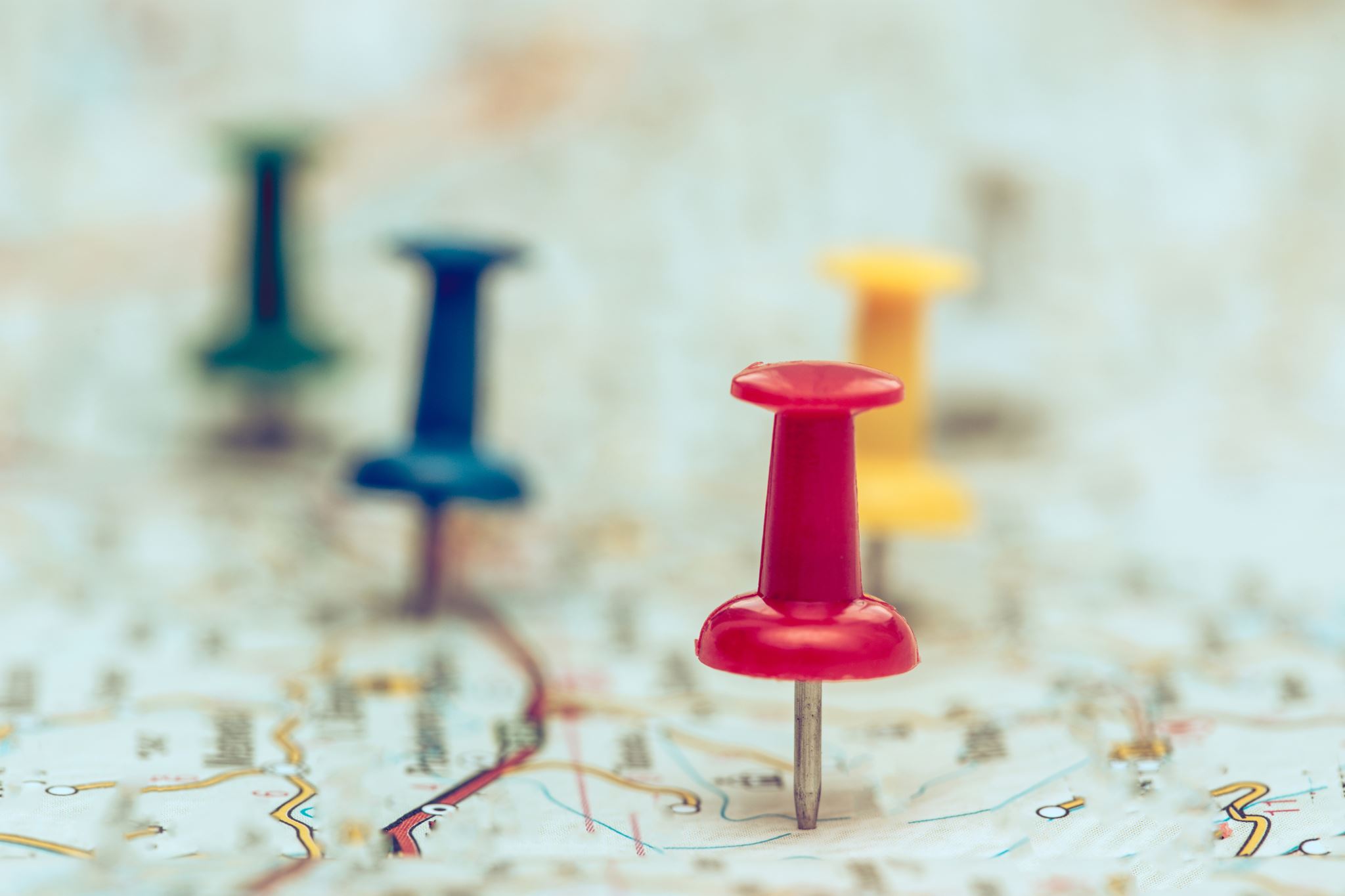 Measuring supply
Places available for the whole population (Ofsted downloads)
Specialist places? 
Questionnaires - inclusive places or places business planned for?
If you can’t can someone else ask for you?
Intelligence from ongoing conversations
Welcome the feedback and link to solutions
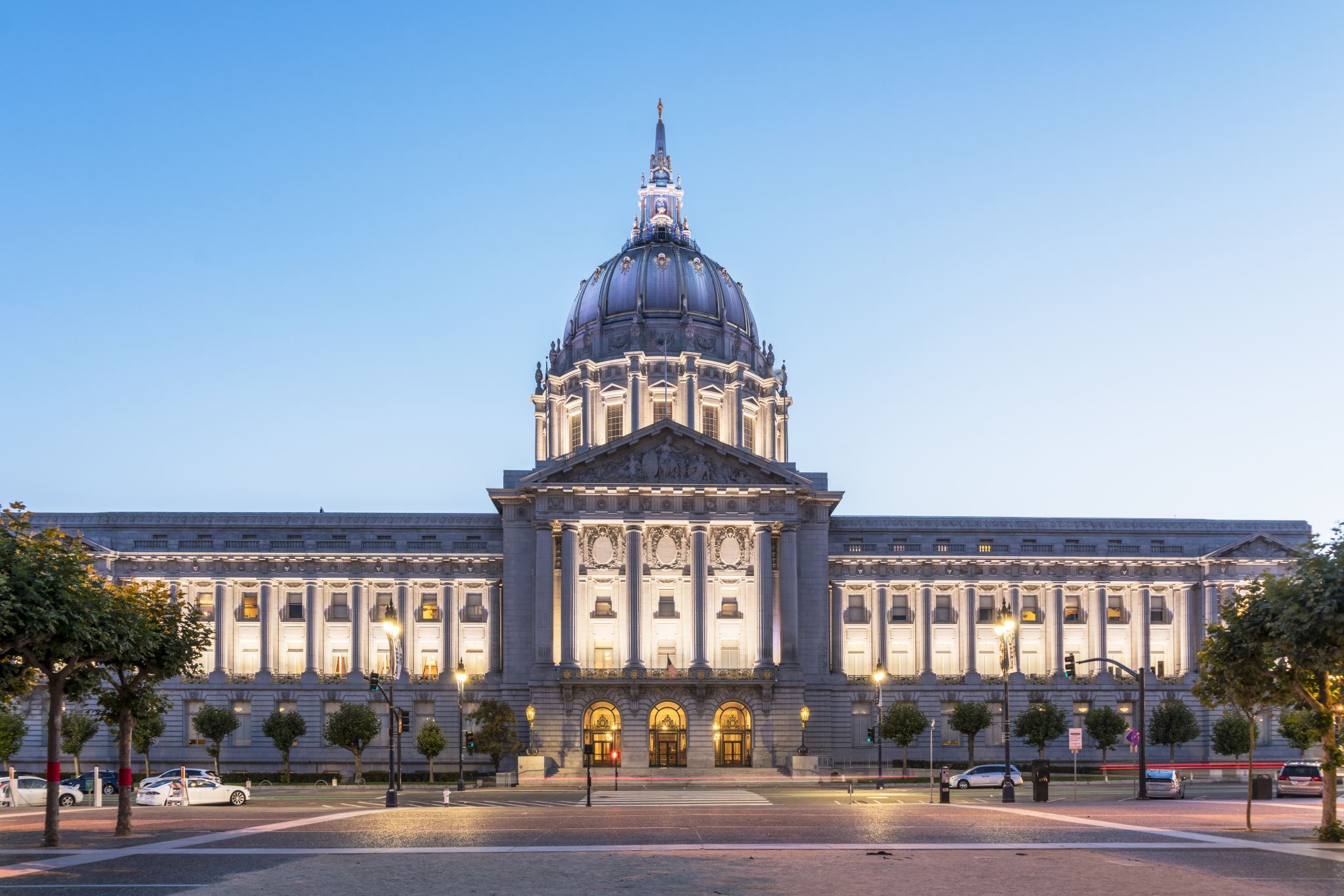 Case Study Manchester
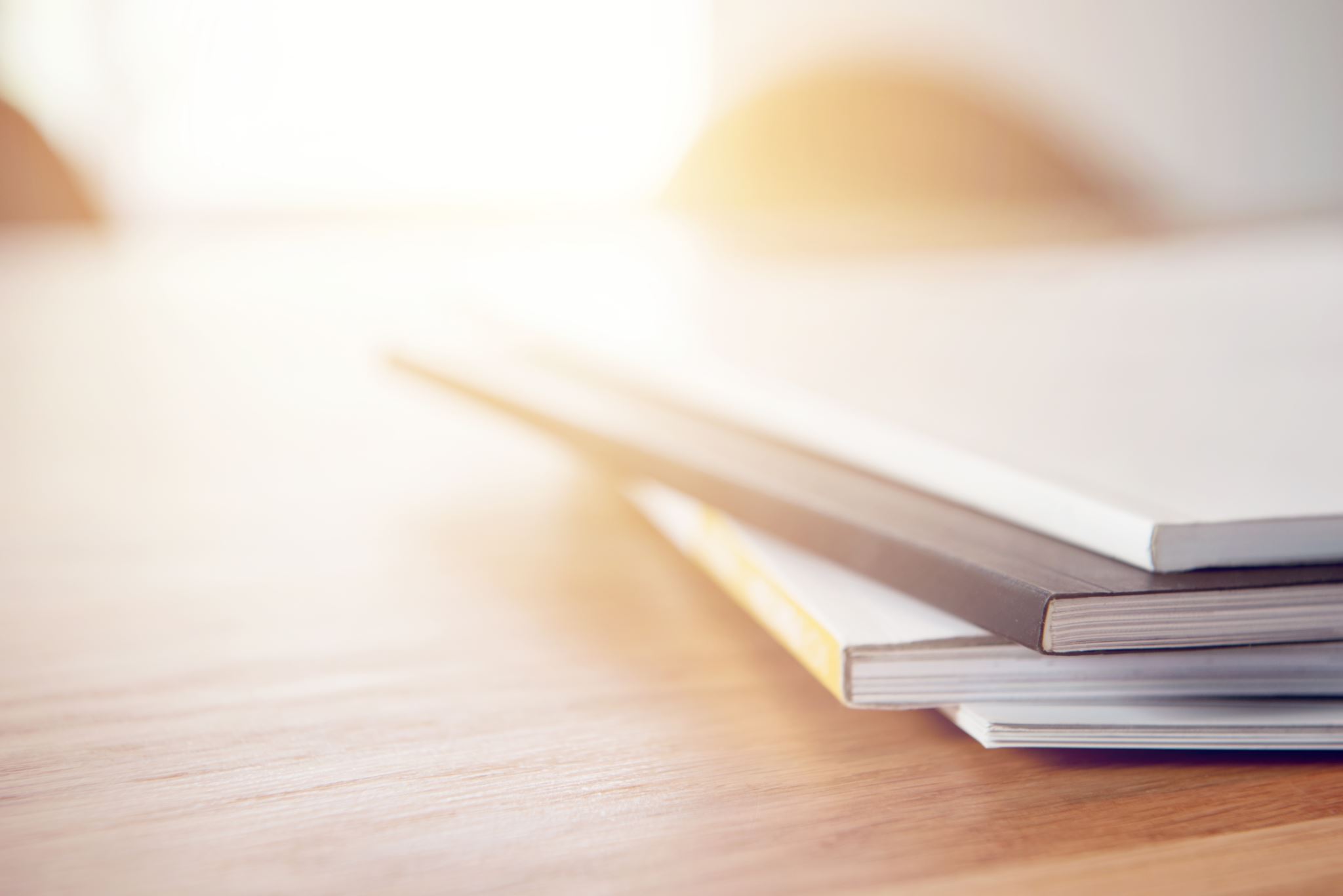 Other areas currently measuring
Birmingham – tracking back and using live data
Reading – using waiting lists to measure unmet demand and evidence the case for change
North Yorkshire – beginning the journey
Herefordshire – data analysis to understand impact
Manchester – sharing data to support business planning in the sector
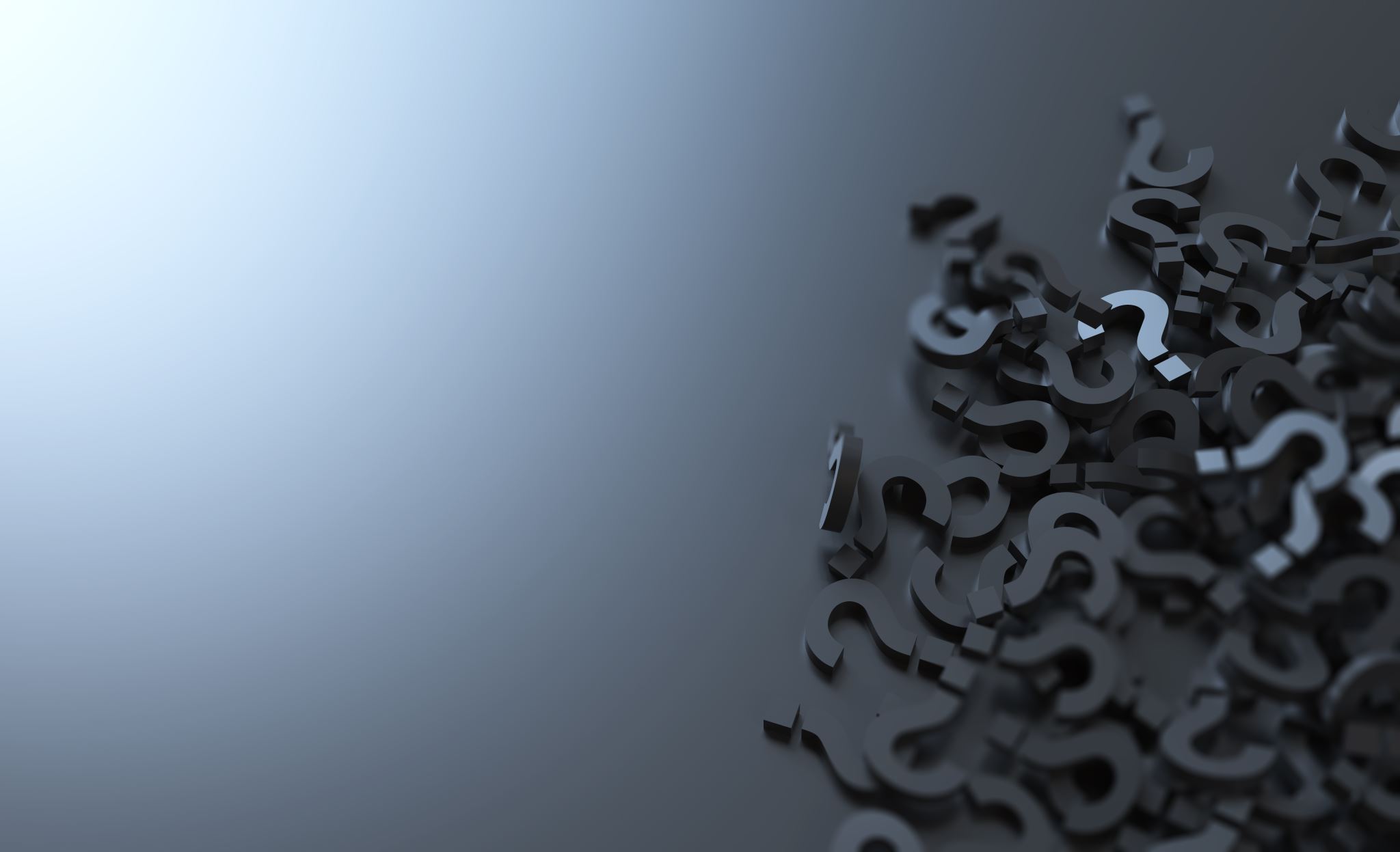 Discussion
What are you doing already?
What could you do?
What are the challenges?
How can we support you?
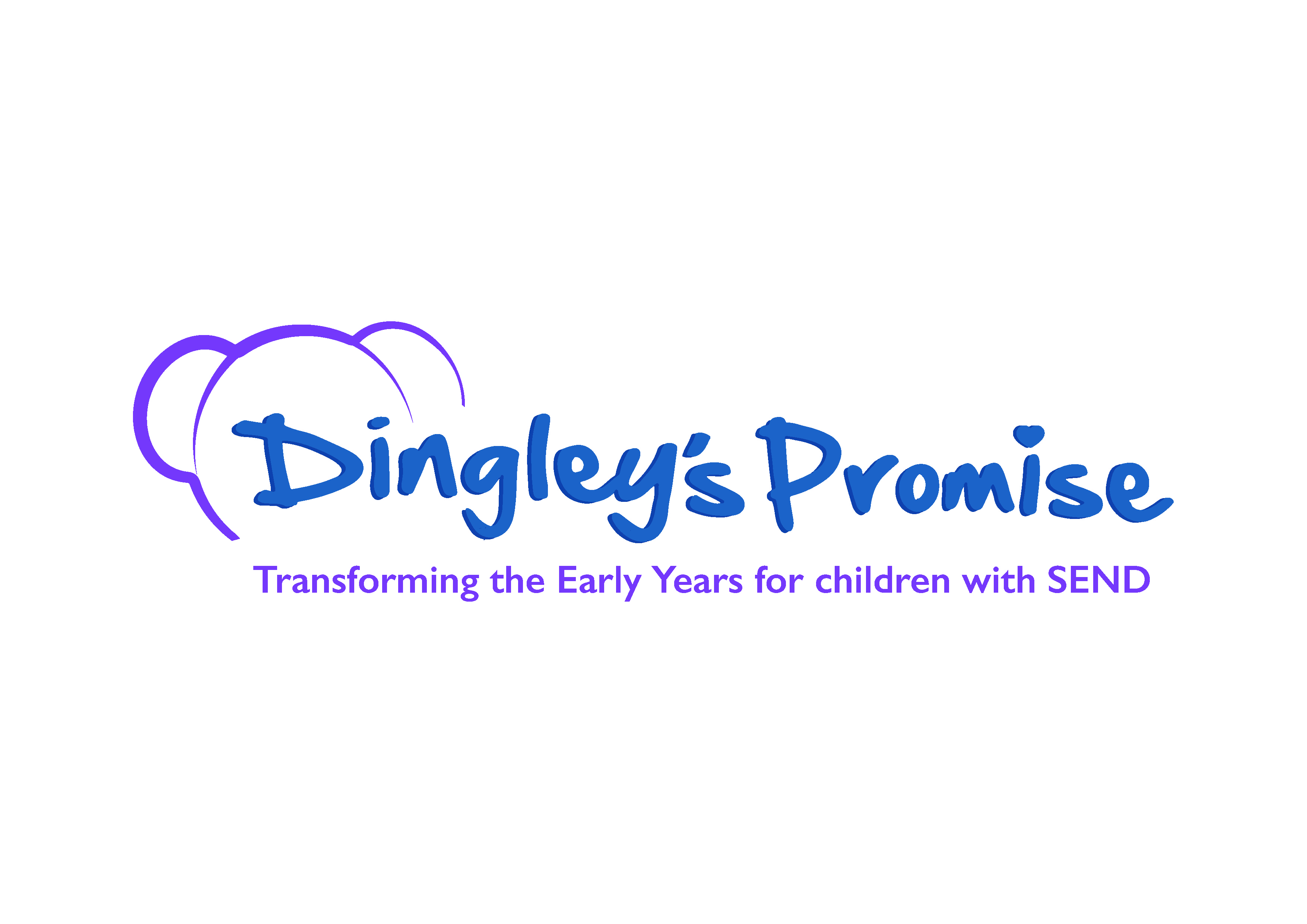 Next steps you can take
Create a baseline and start measuring now!
Use our papers to facilitate conversations with your data and service leads
Make your business case - engage your managers and decision makers (identify your champions and build relationships)
Engage your parents and carers 
Engage the sector
Use the resources – presentations and recordings from us, Southampton, Reading and Swindon
Think about the “so what?” …
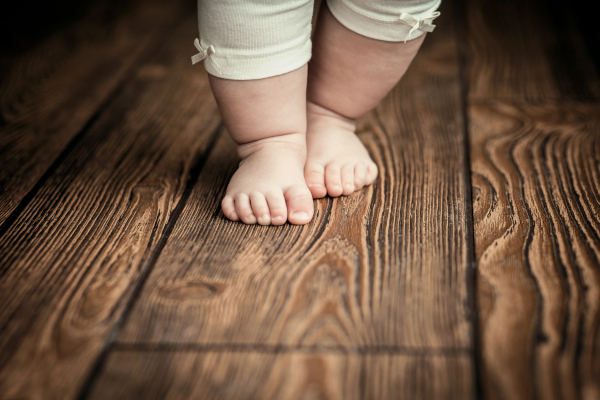 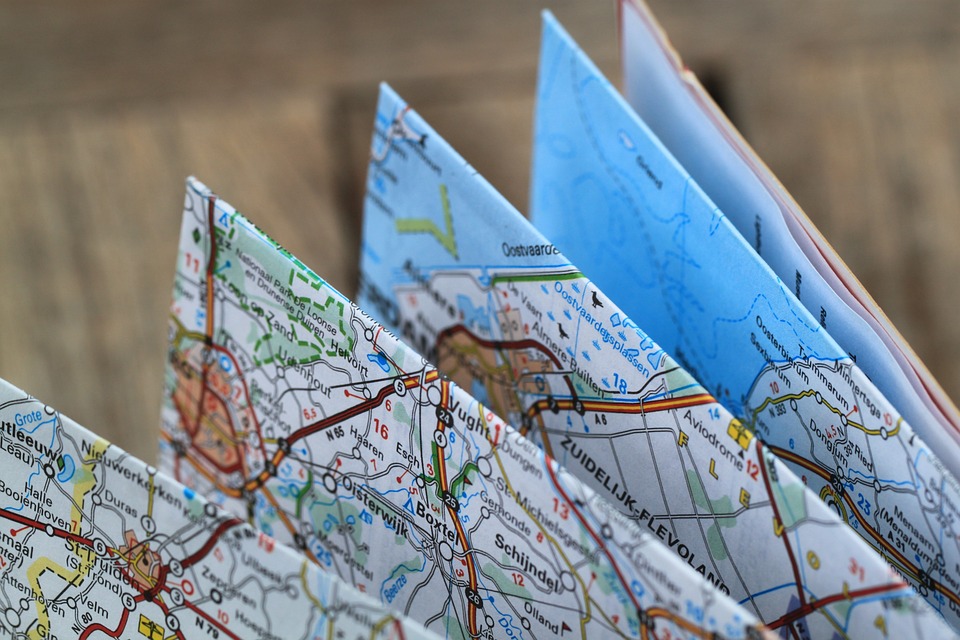 Do you have a plan for market management?
A shared vision owned at the top
A data driven approach
Using turn over to drive change
Manage the honey pot effect
Business planning
Create new norms
Parent power
Increase skills and confidence
Reduce paper work
Think about carrots and sticks
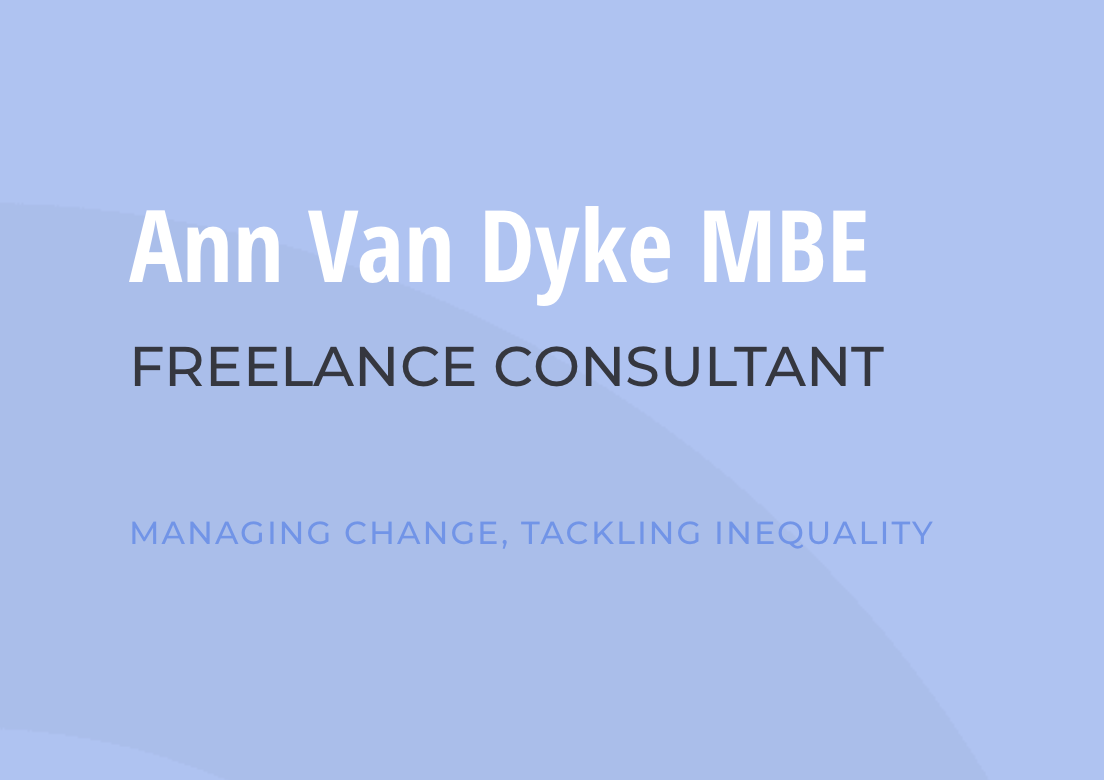 What will you do next to measure what’s happening?
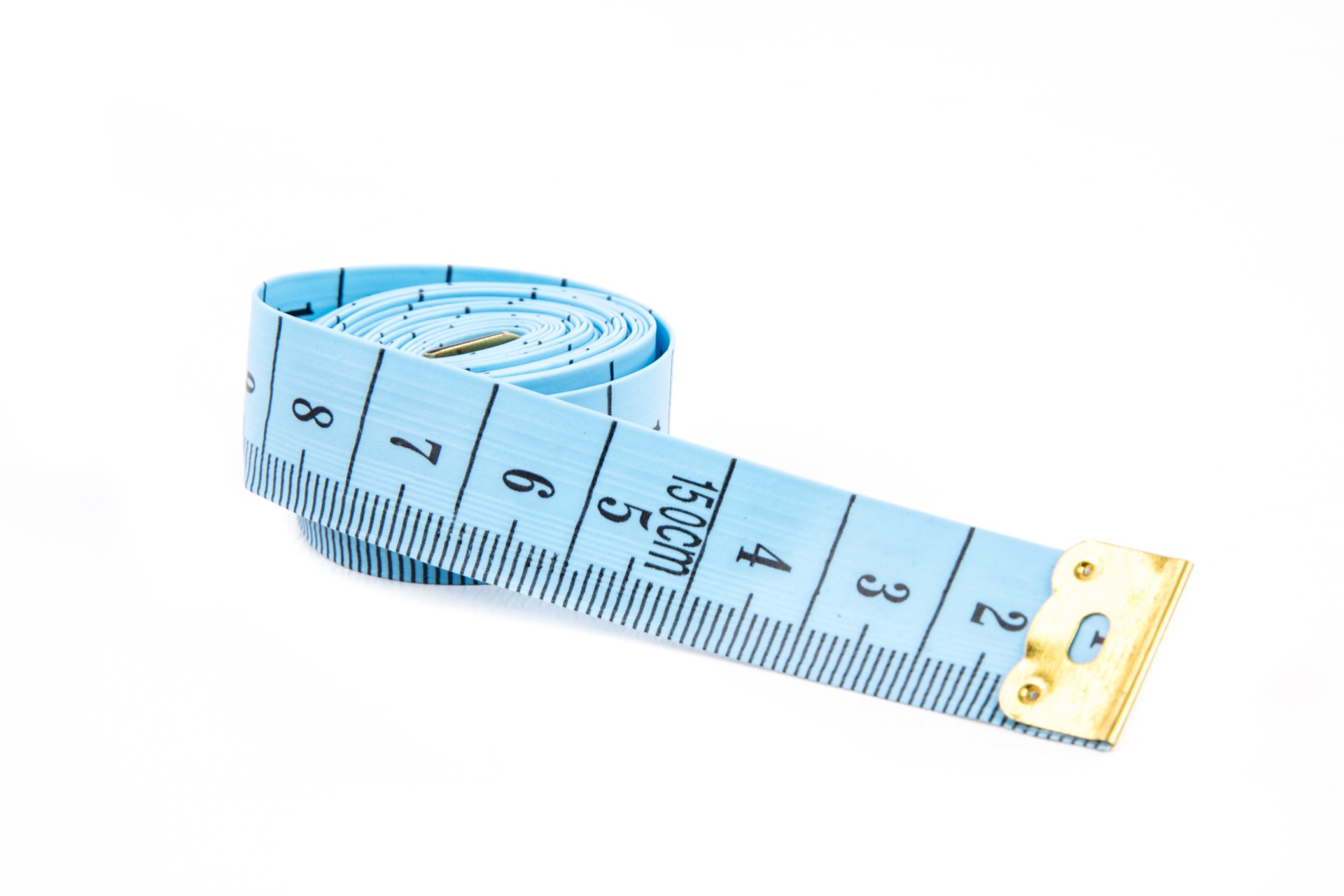 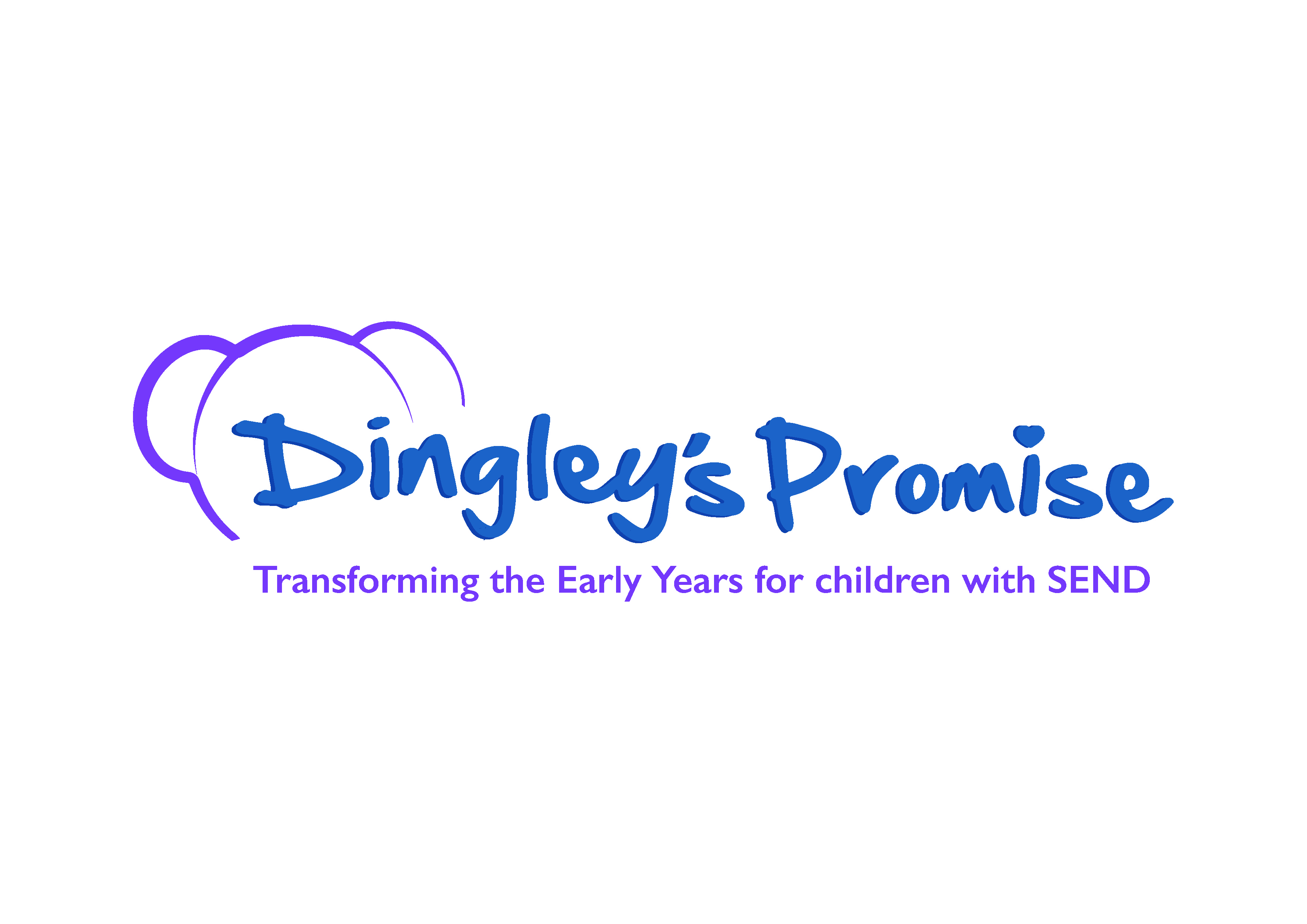 Thank you for your passion and commitment!
ann@annvandyke.co.uk
catherine.mcleod@dingley.org.uk
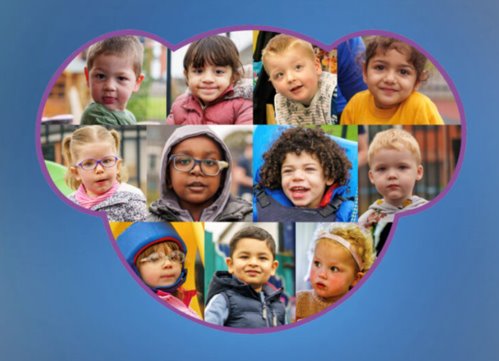 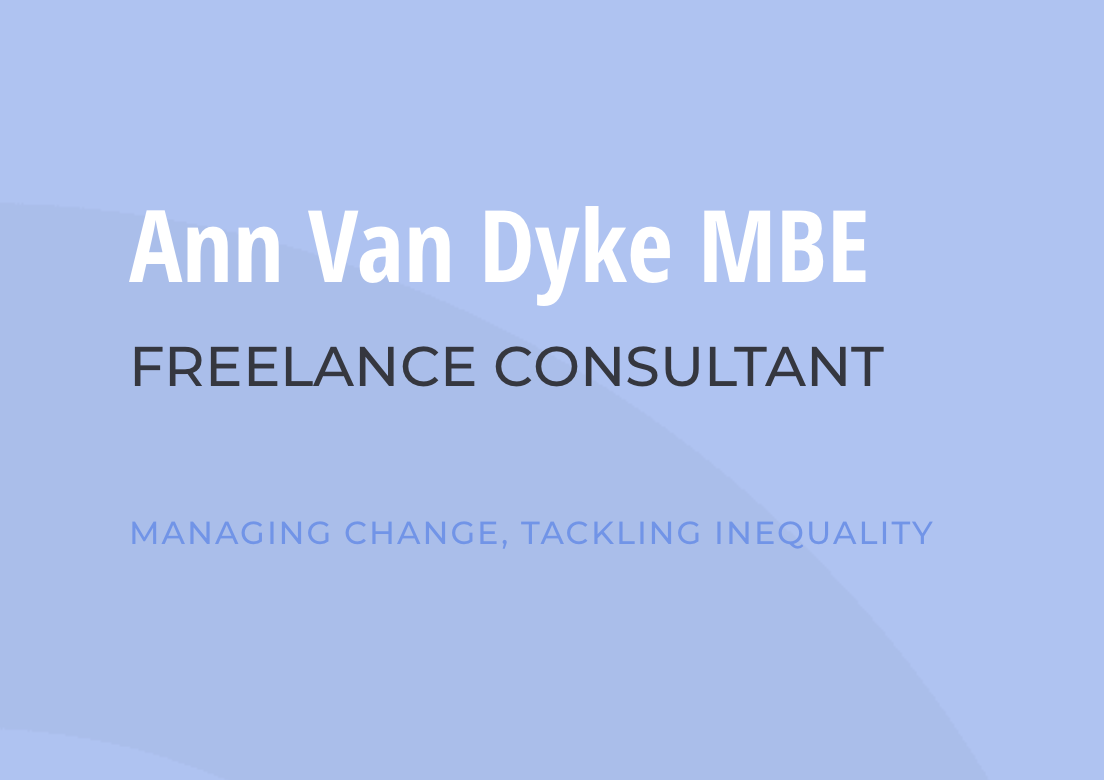 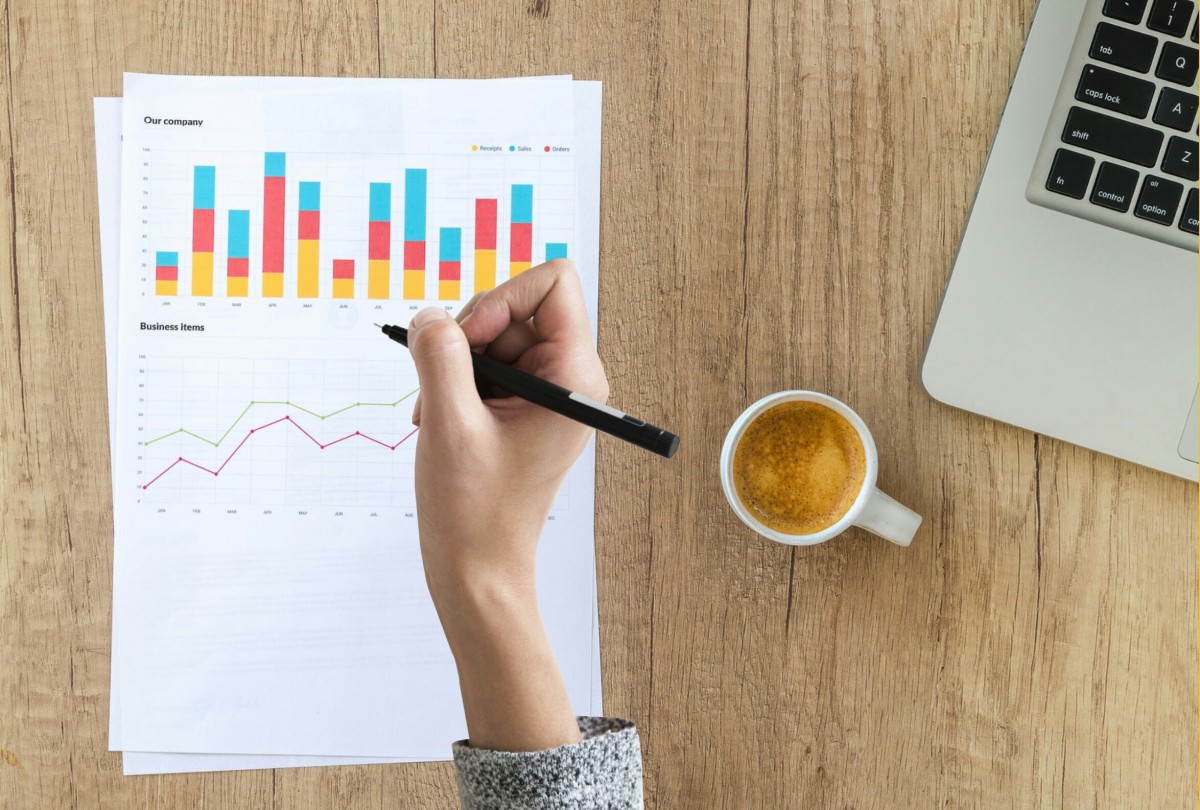 Case Study Swindon
Review of EY SEND provision in Swindon: What happened next?...
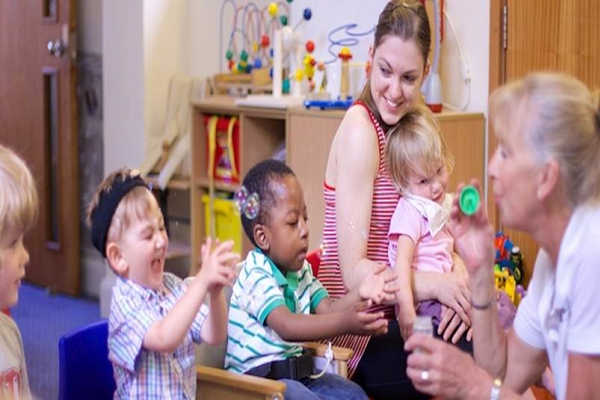 March 2024
Swindon EY team
Context
Project aimed to bring together EY SEND services under LA. 
A strong business case was needed to evidence levels of demand as an increase in investment was required. 
Initial data set was gathered using children in YR, 1 and 2 with an EHCP. A more detailed analysis of children in Y1 was carried out to identify their access to EYFS entitlements. 
Using this data a business case was produced, outlining a restructure and expansion of existing services. This was agreed in October 2022.
Findings of the review
Of the children entitled to 15 hours 46% of children with an EHCP accessed their full entitlement, compared with 84% of children without an EHCP

Of children entitled to 30 hours 60% of Children with an EHCP accessed their full entitlement, (however this is a very small number of children), compared with 68% of children without an EHCP. The smaller gap between the numbers entitled to 30 hours may also be indicative of parents taking the decision not to work because of childcare issues connected with their child’s additional needs. The view that parents with children with additional needs do not feel able to work full time, due to childcare challenges, was expressed widely by the parents involved in the review. 

10% of children did not access any of the entitlement at all

This information may also present an overly optimistic picture, as we believe that there may have been settings claiming a full 15 hours funding, but only accepting the child for fewer hours and using the additional funding to fund additional support for the child.
52% of children were also entitled to 2 yr old funding

Of the total 289 children with an ECHP who were tracked, 229 (almost 80%) of them had accessed Early Years Pupil Premium which demonstrates a disproportionate amount of disadvantage in this group.

It also appears that 12% of the children attended 4 or more settings (some in one day or week) which is both unusual and may indicate a problem. We also know transitions can be very difficult for children with SEND and their families and this may indicate the juggle families are facing and potentially an insufficiency of places.
Children in Y1 with EHCPs by postcode
Numbers of children on part time timetables by year group
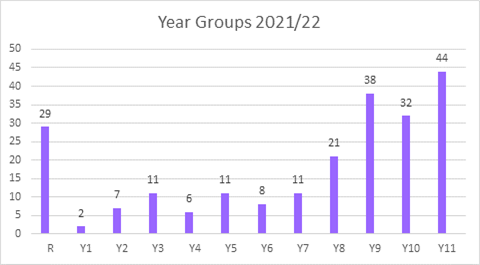 So what!
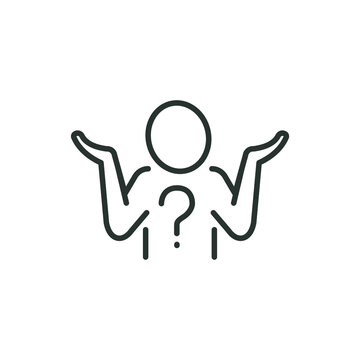 Based on the data a business case was agreed to remodel the service, adding capacity as well as a second site, based in the area with the greatest level of need. 
(The opening of the new site is planned for September 24!)
Current position within the service
Development of “Assessment Centre” model and developing a shared ethos around what successful looks like. 
Recruitment of staff (very positive!)
Plans for new location progressing and more sessions are being delivered in the existing location. 
Existing location was OFSTED inspected in October and achieved an outcome of “Good” with clear strengths identified in the quality of support offered to families. 
More effective team working, less inefficient ‘silo working’ so that support is offered by the most appropriate person across the wider Early Years Team.
Moving forward
Expanded entitlements – what will this mean for children with SEND?
Development of a ‘less messy’ and more efficient data set! (based on what we originally did)
Ensuring the quality of the service is maintained in spite of the growth. This will include robust QA. 
Development of measures of success beyond hard data:
Parent voice
Mainstream provider feedback 
Transition evaluation
Any ideas of what other LAs are doing for this would be very welcome!
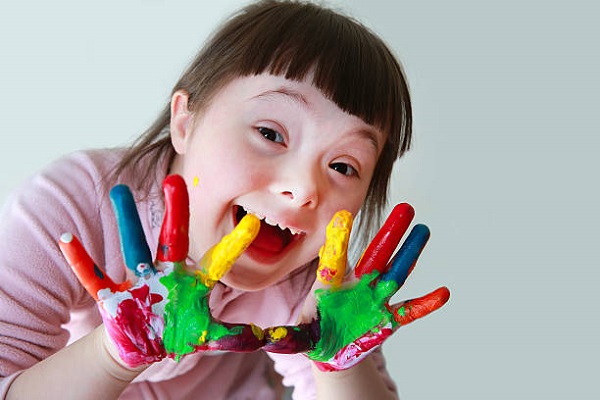 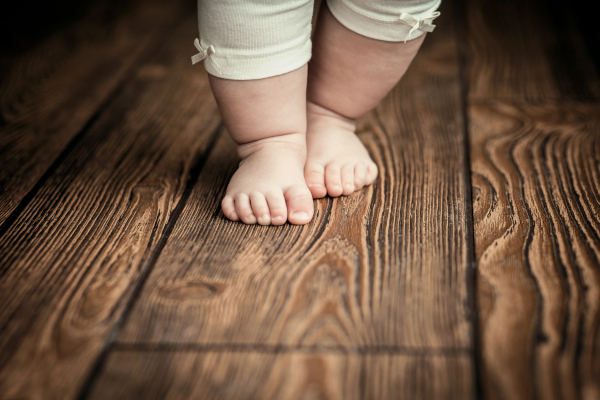 Next steps you can take
Make a case for doing the work (use our previous paper and webinar)
Identify your champions and be ready for attention!
Create a working party and win your data leads over
Track back AND create methods for tracking now
Quantify places
Engage families
Engage the sector
Think about the now and next
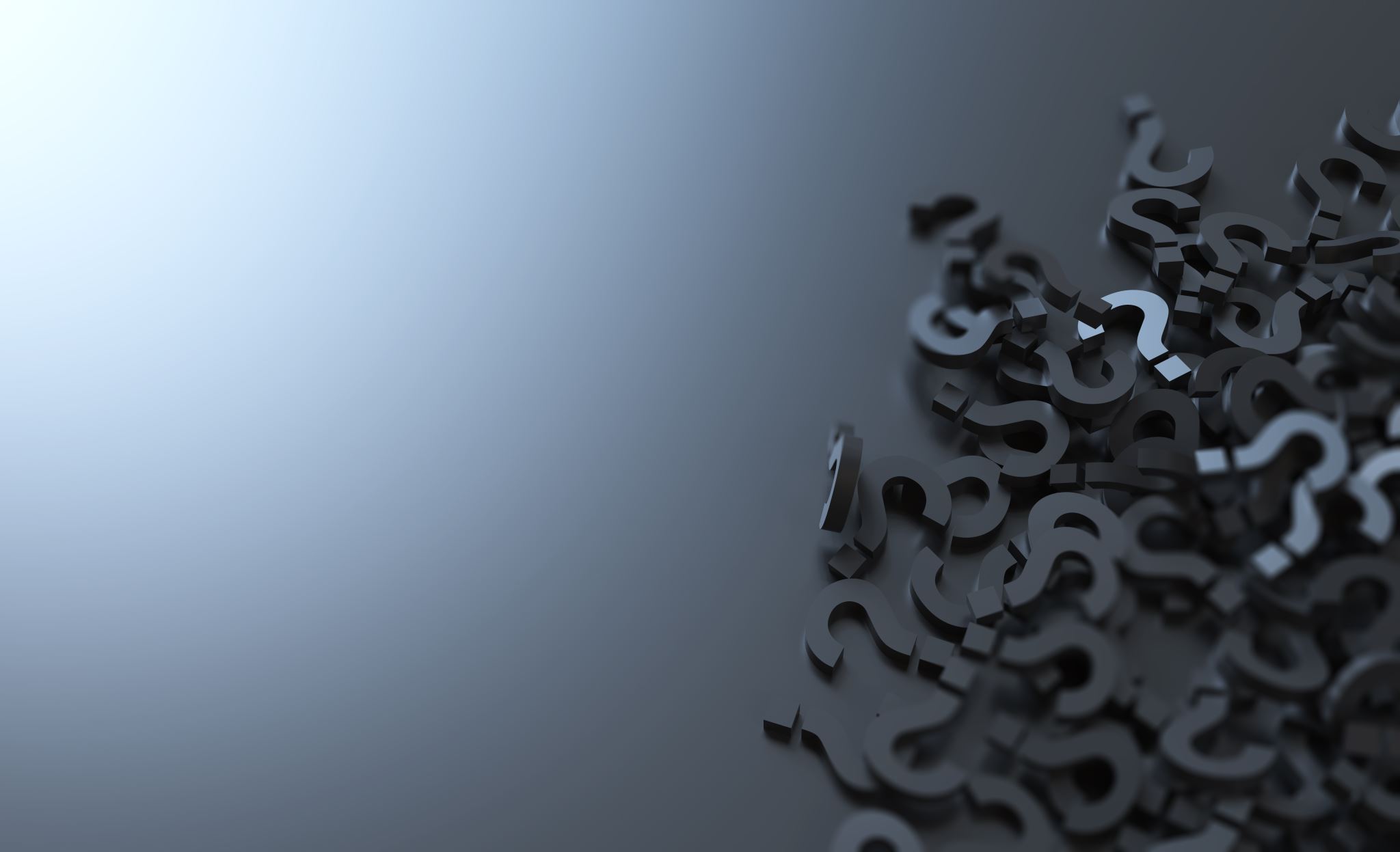 Questions?
What are you doing already?
What could you do next?
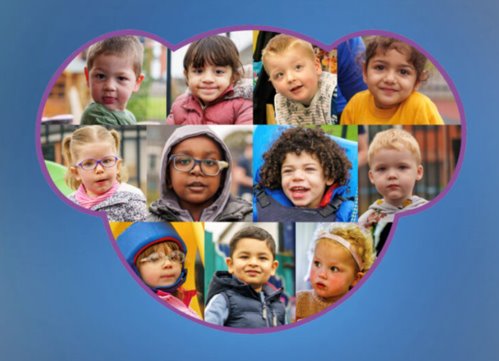 Thank you for your passion and commitment!
ann.vandyke@dingley.org.uk
catherine.mcleod@dingley.org.uk